Phase diagrams of multicomponent systems
P,T, x diagram of a binary sytem
C = 2
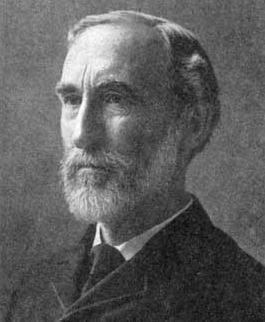 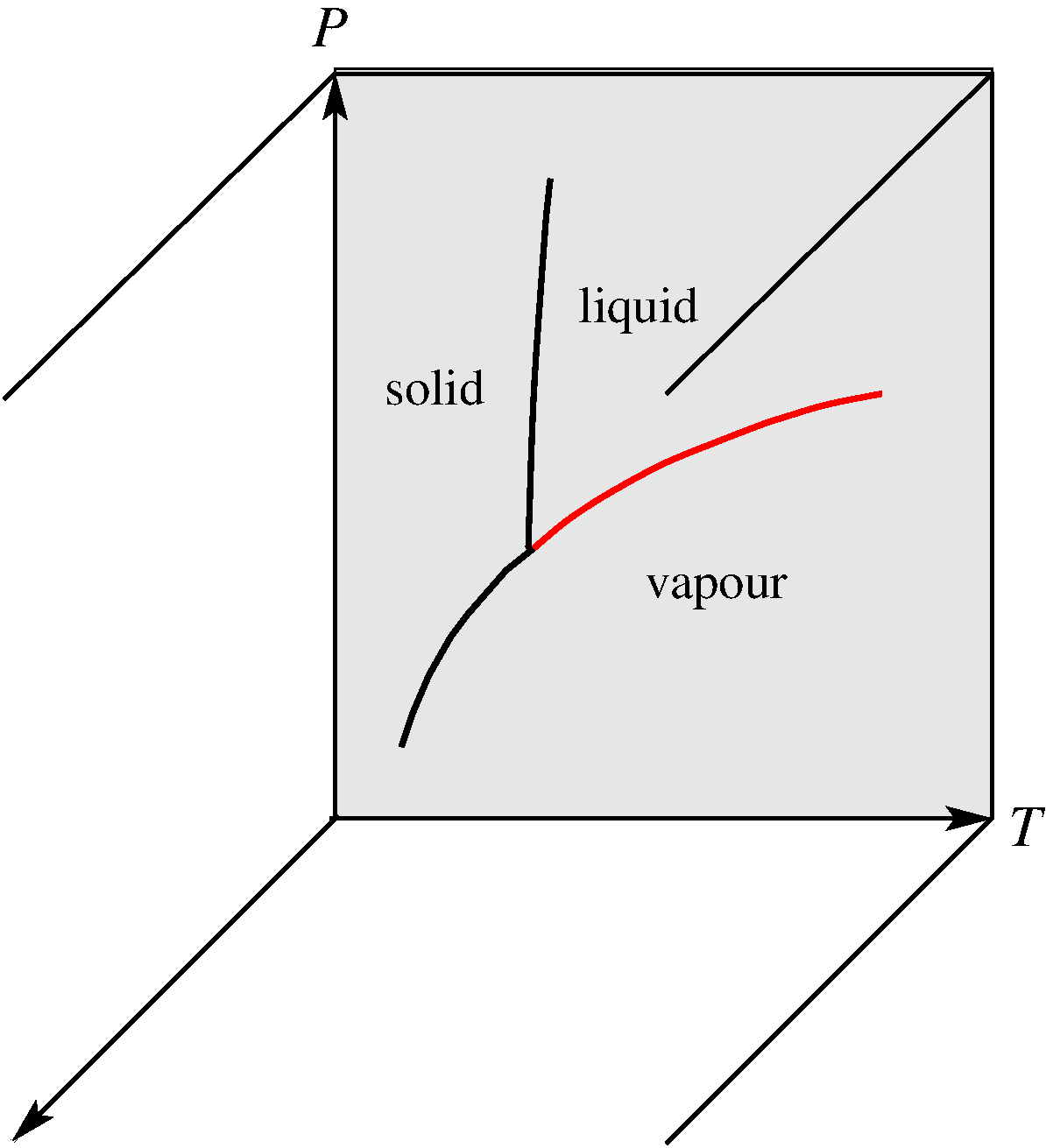 F = 3
F’ = 2
F = 3
F’ = 2
Gibbs phase rule
F = 2
F’ = 1
F = 3
F = 1
F’ = 2
F’ = 0
(if x is considered fixed)
Comp. xB
1
Vapour-liquid-composition diagram
P,T, x diagram of a binary sytem
C = 2
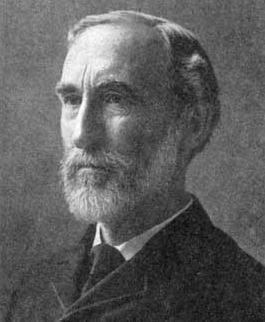 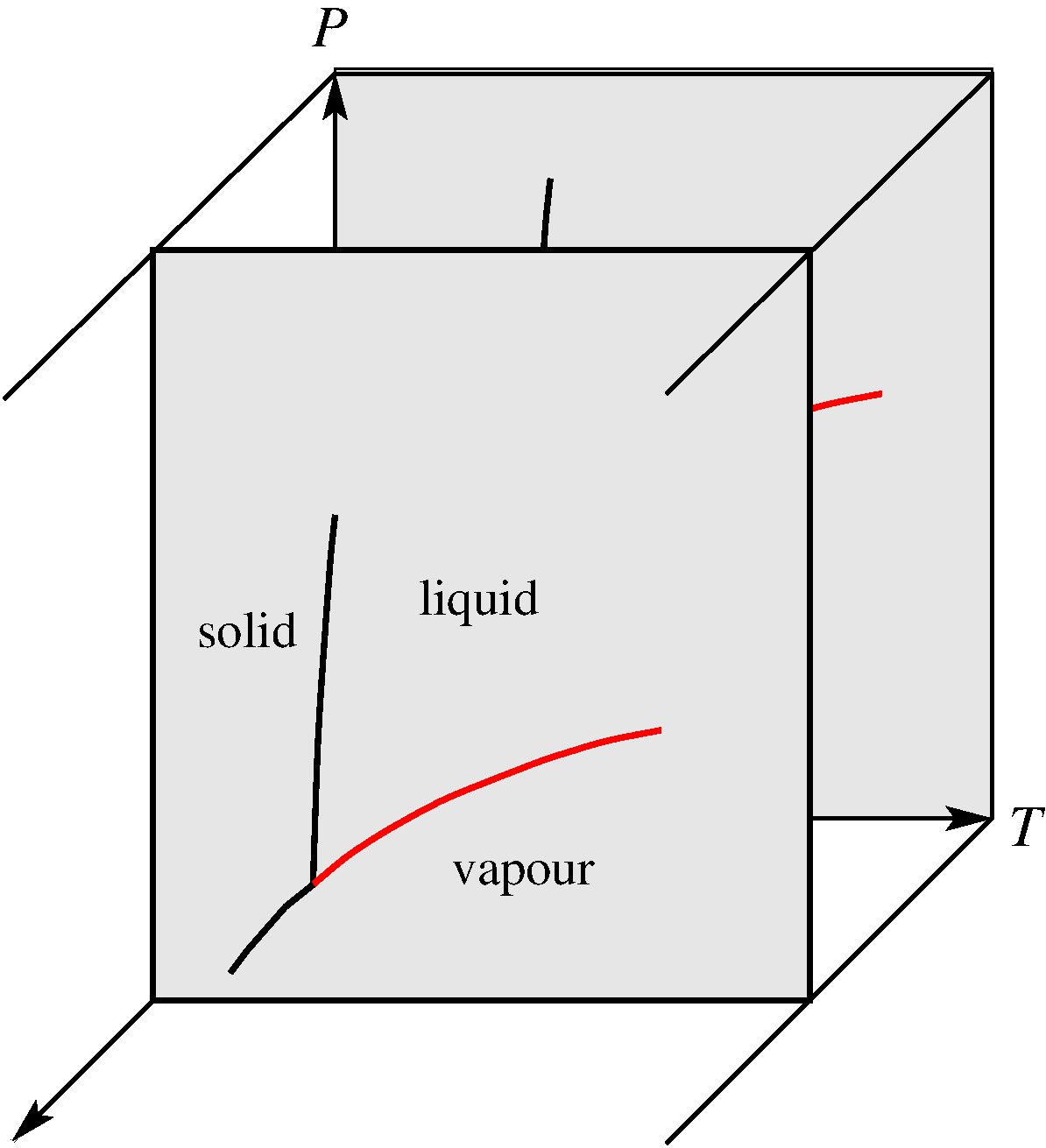 Gibbs phase rule
F’ = 2
F’ = 2
F’ = 1
(x is fixed)
F’ = 2
F’ = 0
Comp. xB
2
Vapour-liquid-composition (P,x) diagram
C = 2
Fixed T
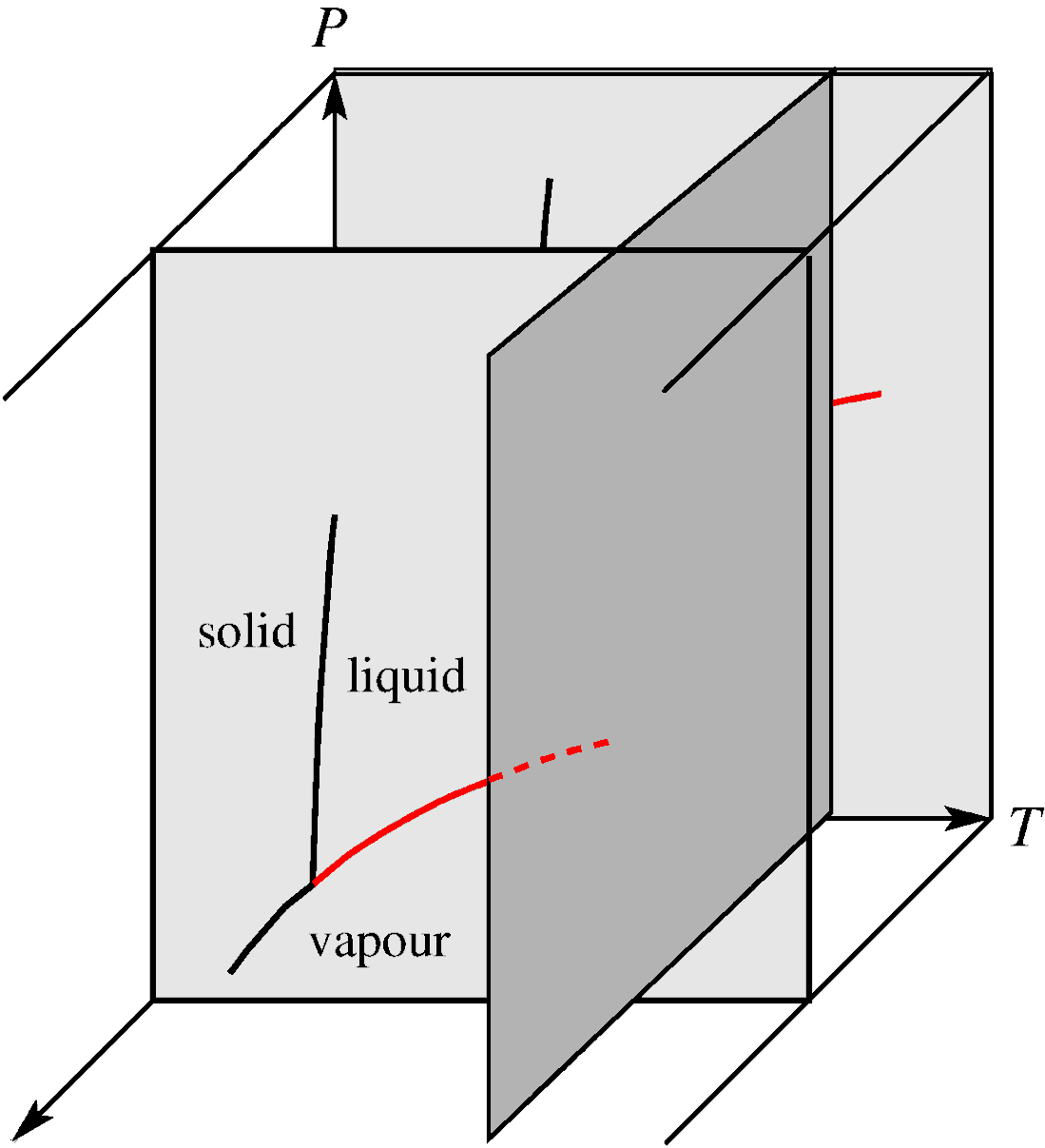 Gibbs phase rule
Comp. xB
Comp. xB
3
Vapour-liquid-composition (P,x) diagram
C = 2
Fixed T
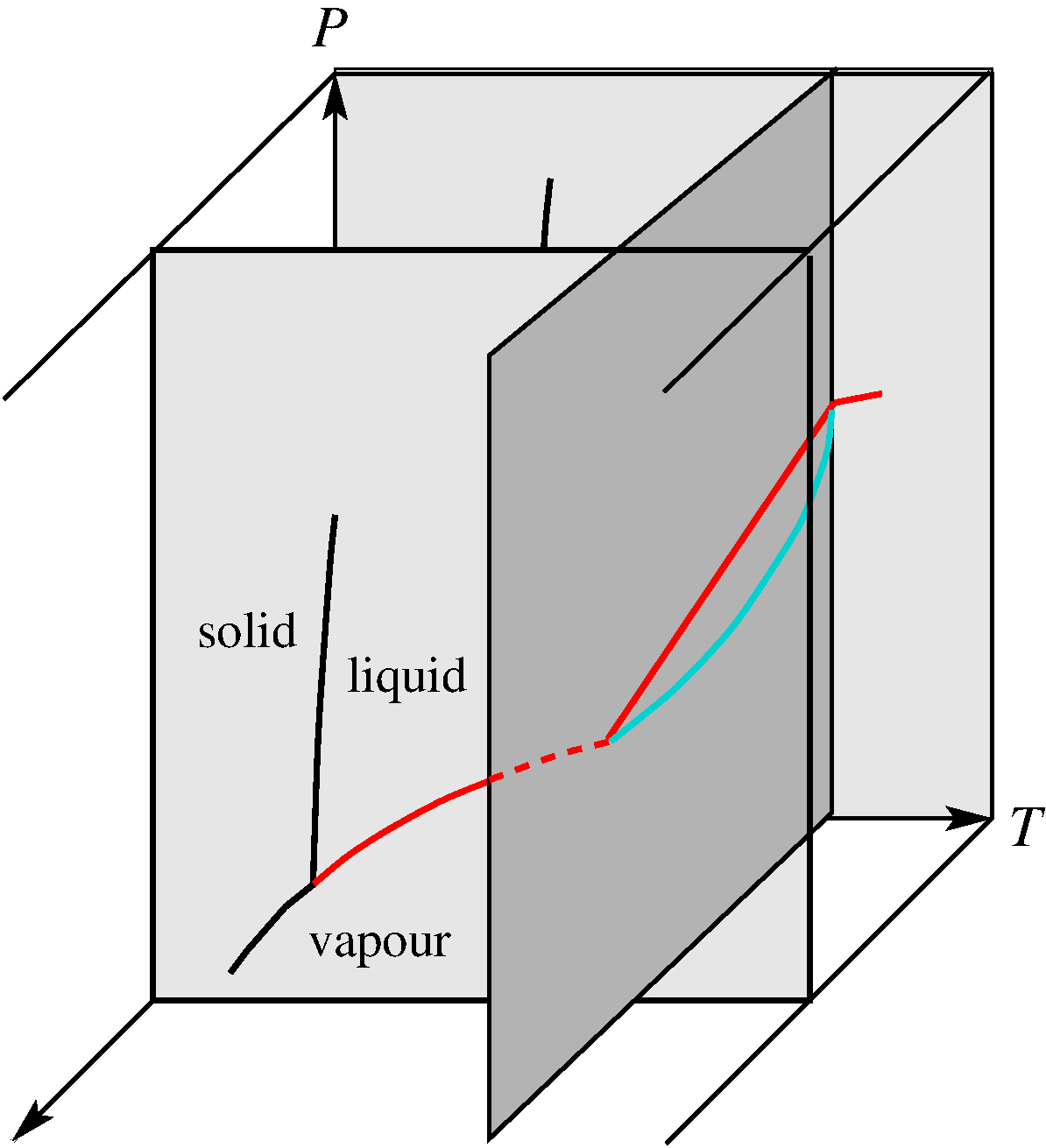 Gibbs phase rule
Comp. xB
Comp. xB
4
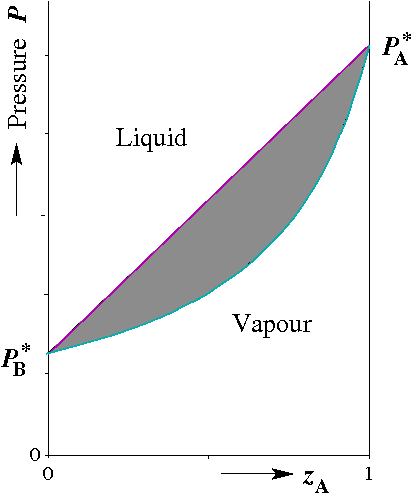 Vapour-liquid-composition (P,x) diagram
C = 2
Fixed T
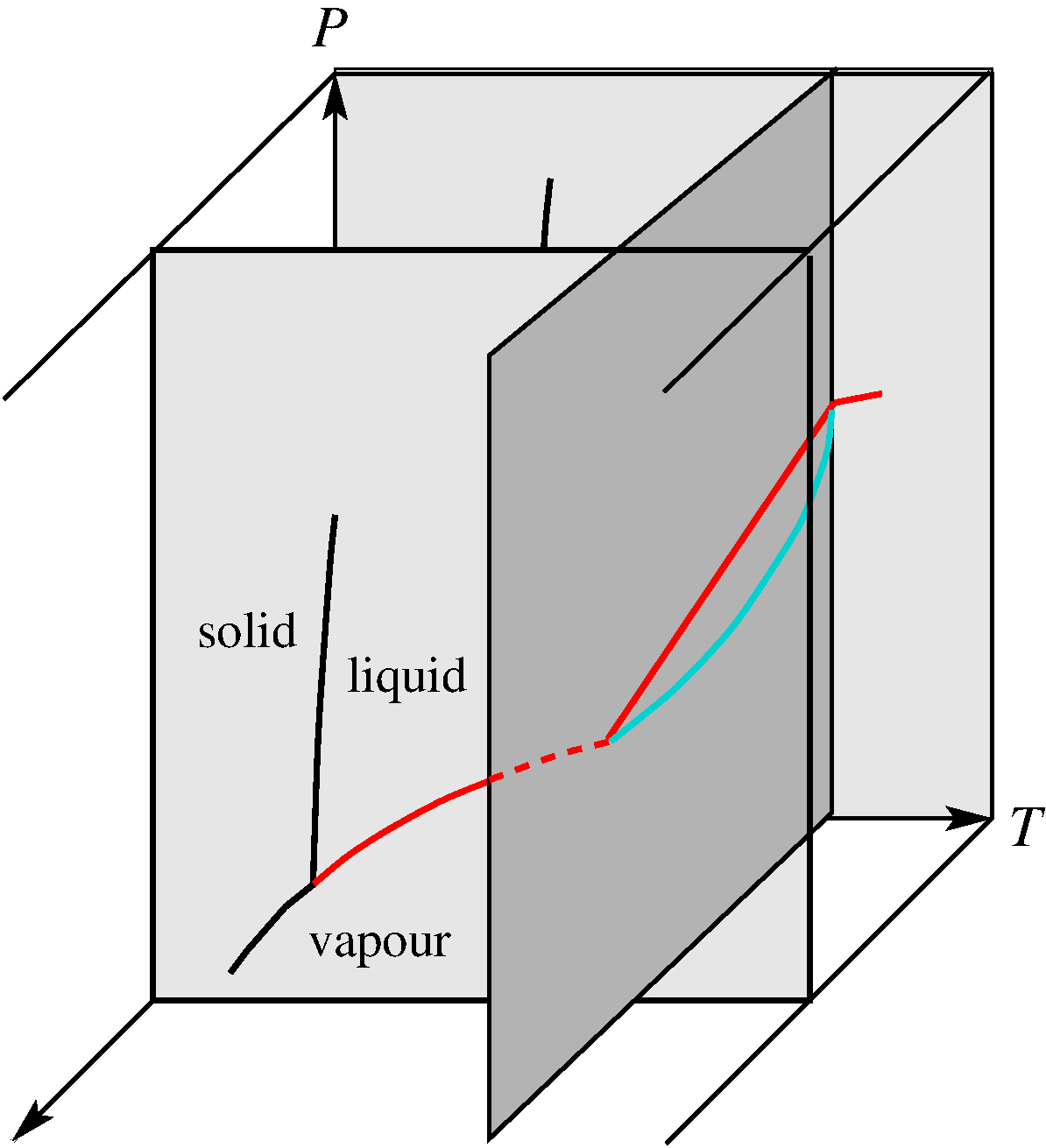 Ideal solution
Comp. xB
Comp. zB
zB: either xB or yB
5
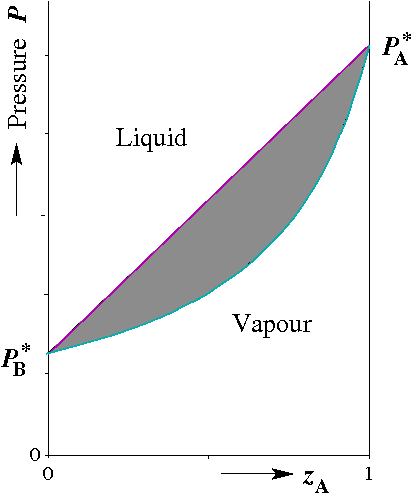 Vapour-liquid-composition (P,x) diagram
C = 2
Fixed T
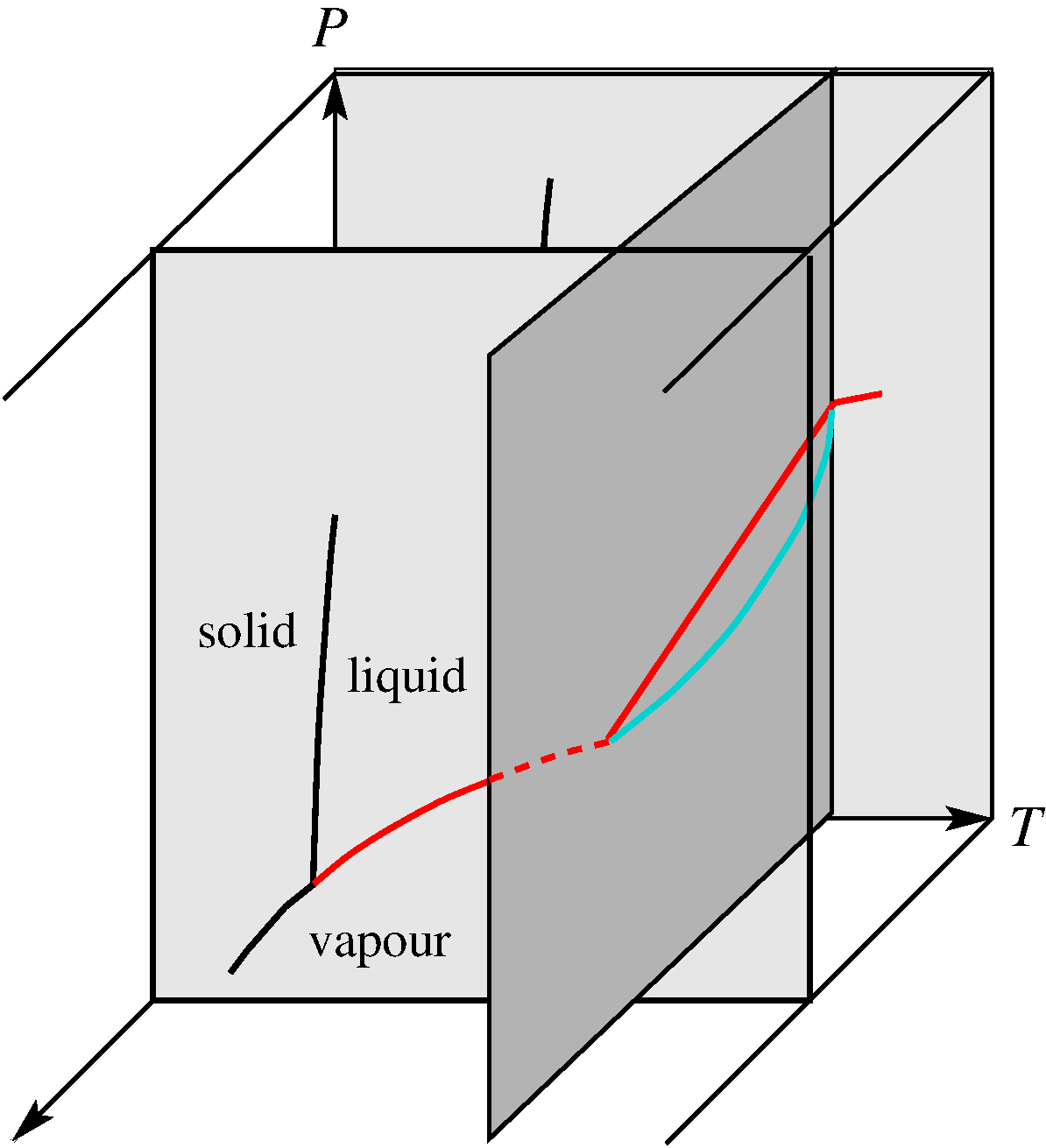 Ideal solution
Comp. xB
Comp. xB
6
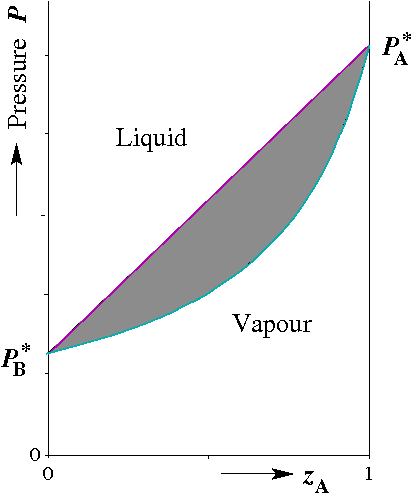 Vapour-liquid-composition (P,x) diagram
C = 2
Fixed T
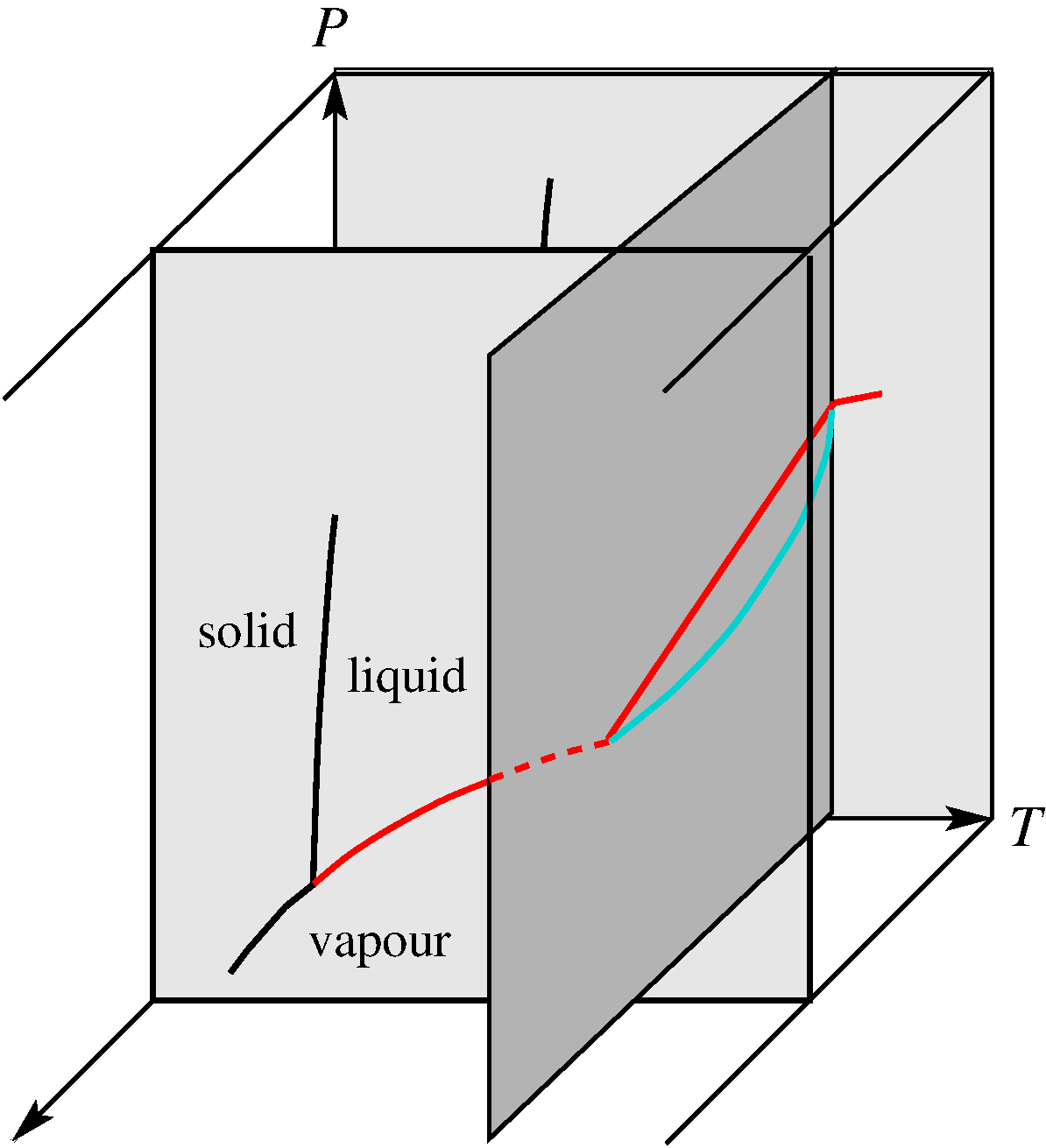 Ideal solution
Comp. yB
Comp. yB
7
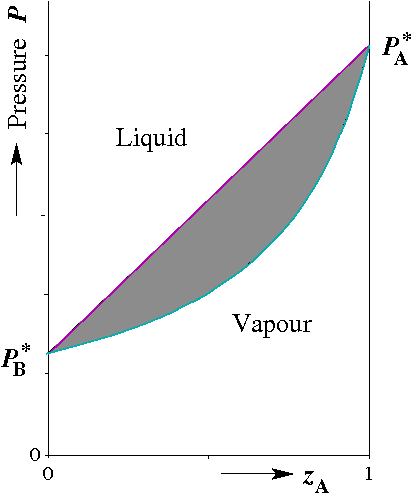 Vapour-liquid-composition (P,x) diagram
C = 2
Fixed T
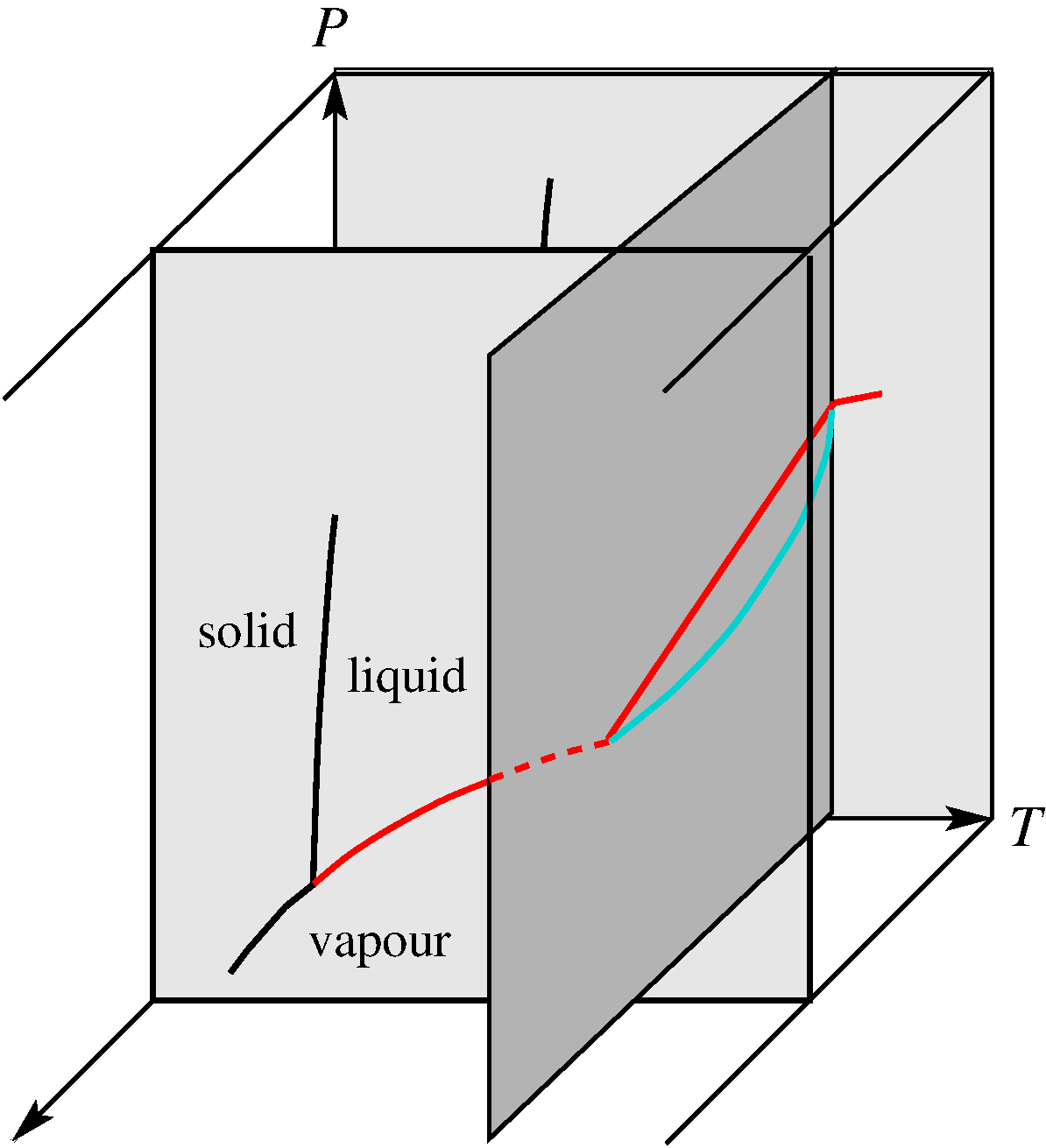 Ideal solution
Comp. zB
Comp. zB
zB: either xB or yB
8
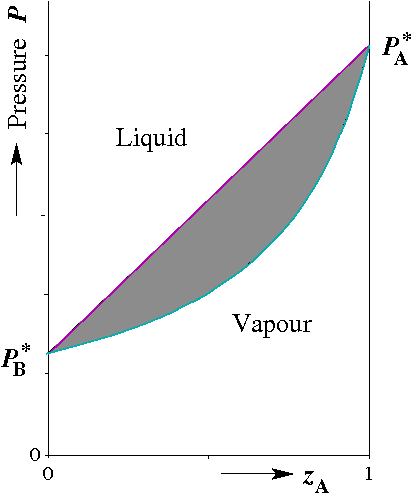 Vapour-liquid-composition (P,x) diagram
C = 2
Fixed T
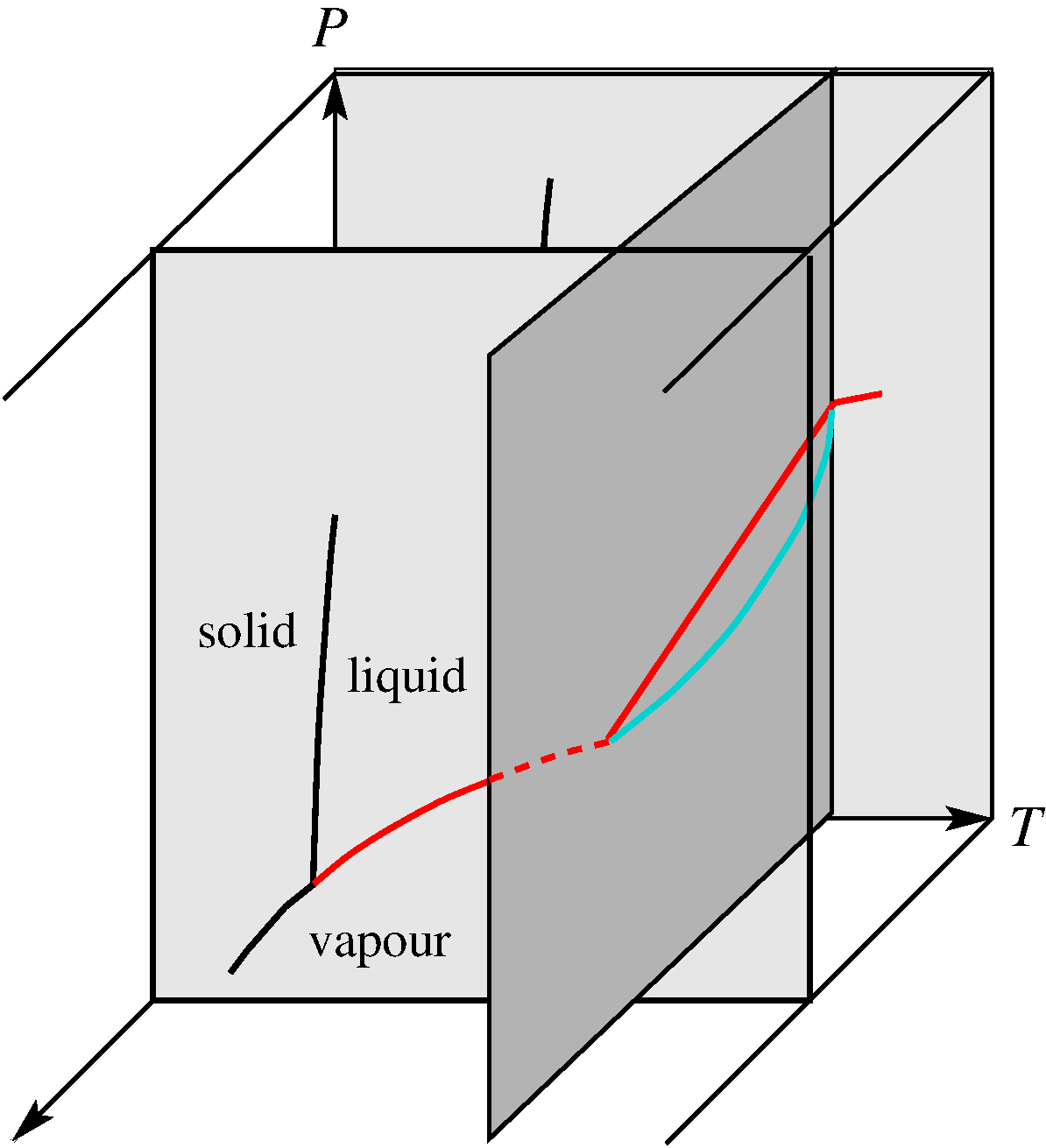 Ideal solution
Comp. zB
Comp. zB
zB: either xB or yB
9
Vapour-liquid-composition (T,x) diagram
C = 2
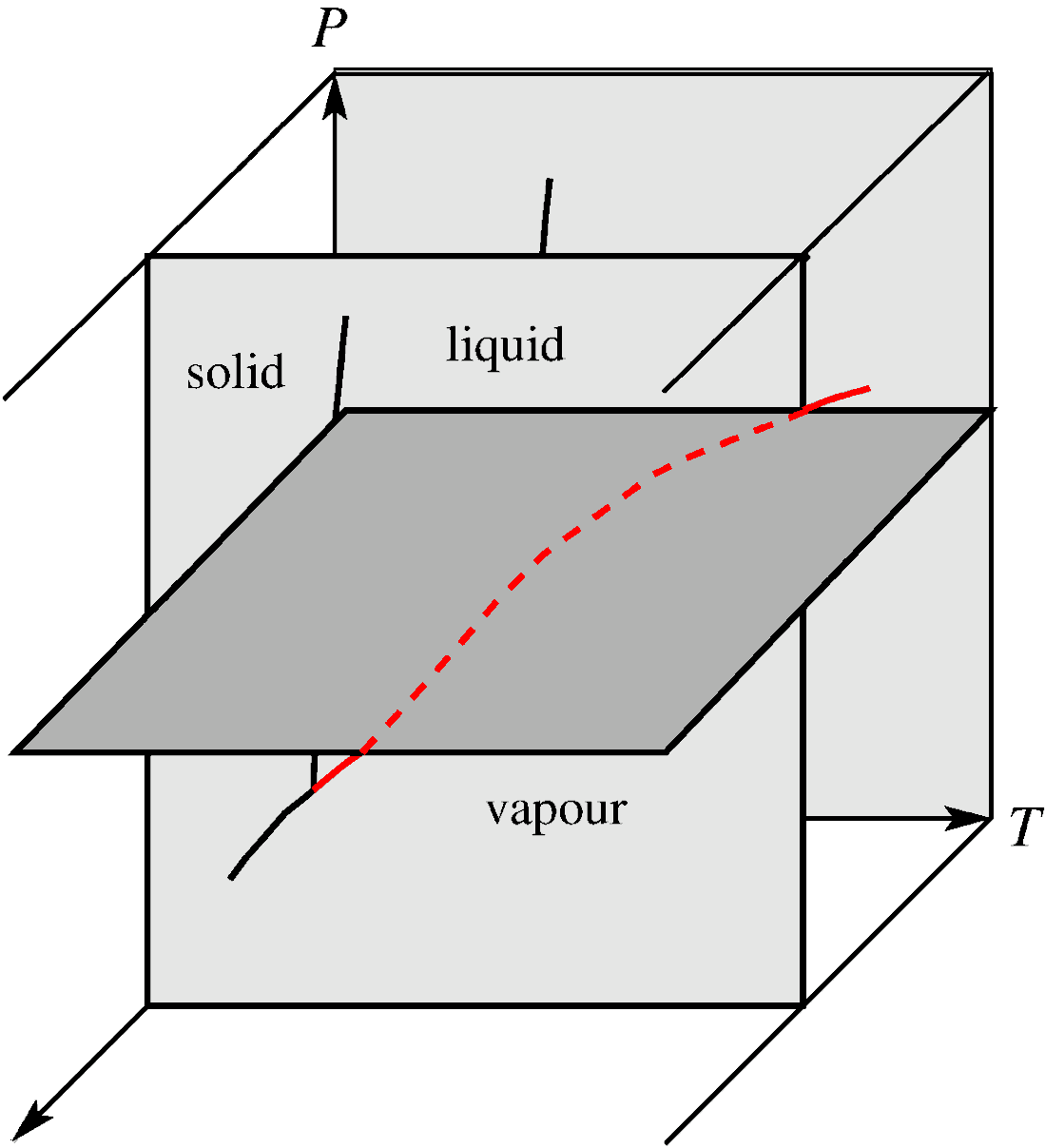 Fixed P
Comp. xB
Comp. xB
10
Vapour-liquid-composition (T,x) diagram
C = 2
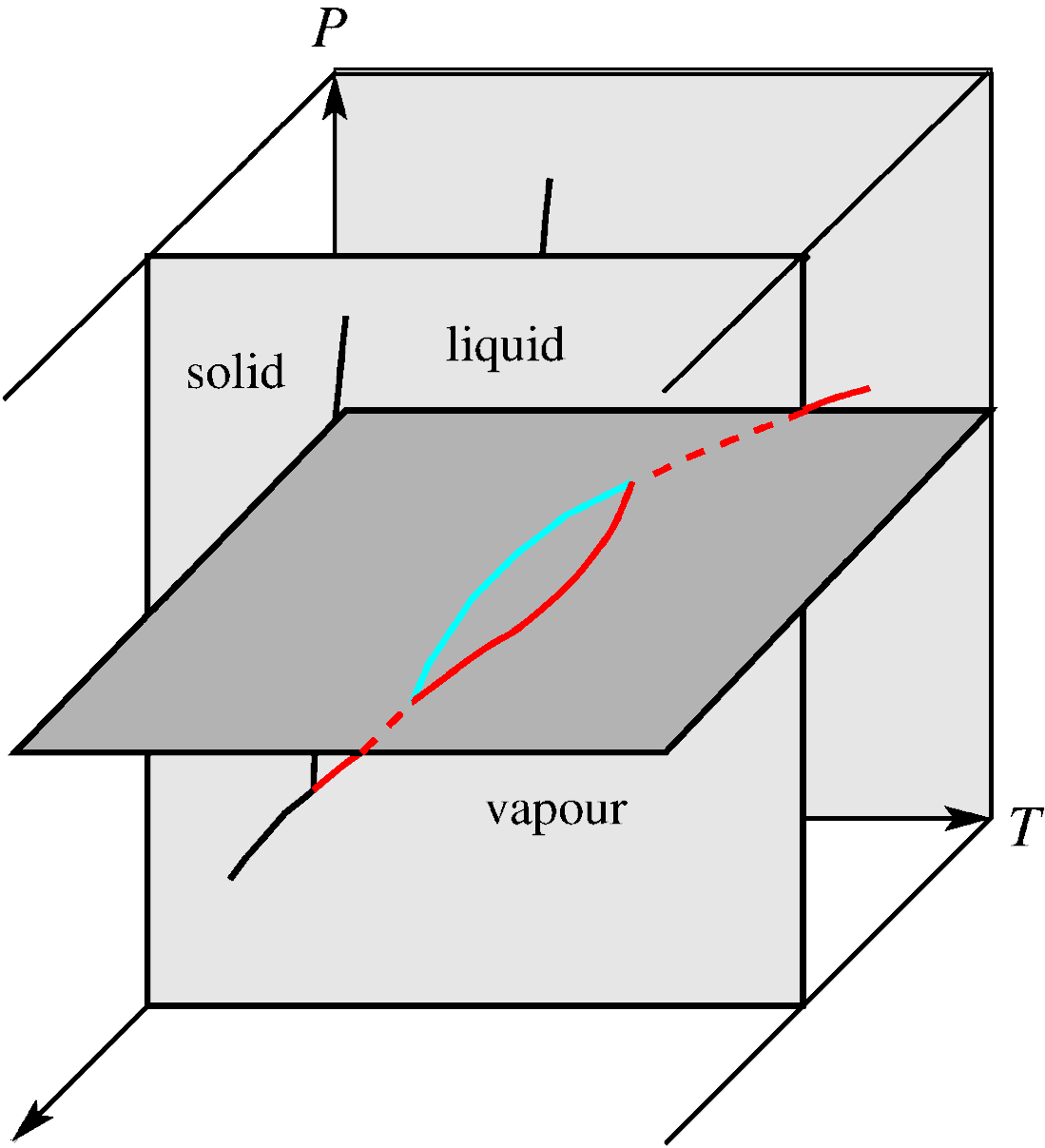 Fixed P
Comp. zB
Comp. zB
zB: either xB or yB
11
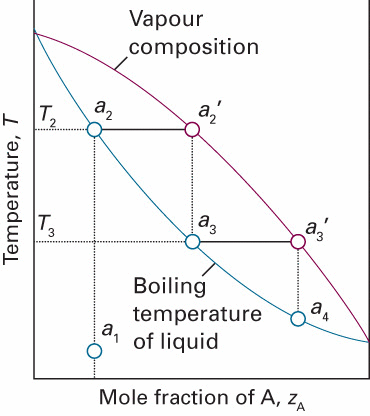 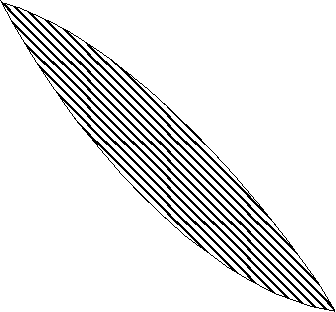 Vapour-liquid-composition (T,x) diagram
Ideal solution
C = 2
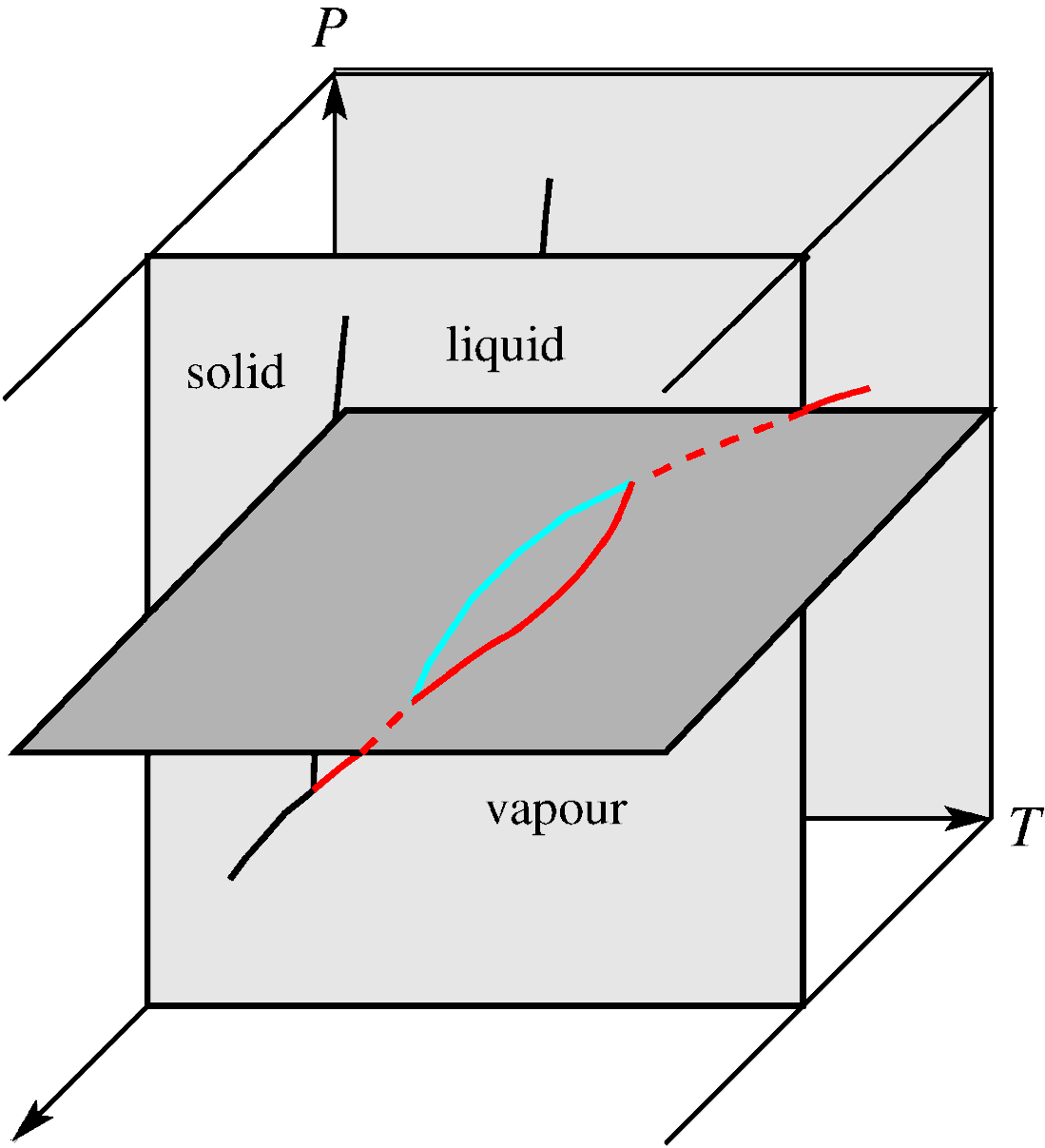 Fixed P
Comp. zB
Comp. zB
zB: either xB or yB
12
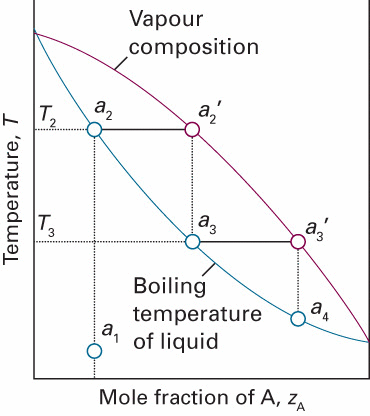 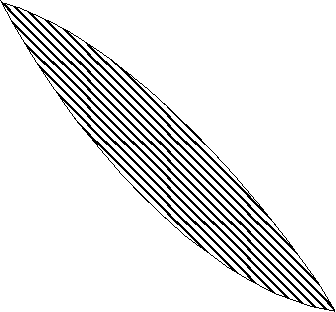 Vapour-liquid-composition (T,x) diagram
Ideal solution
C = 2
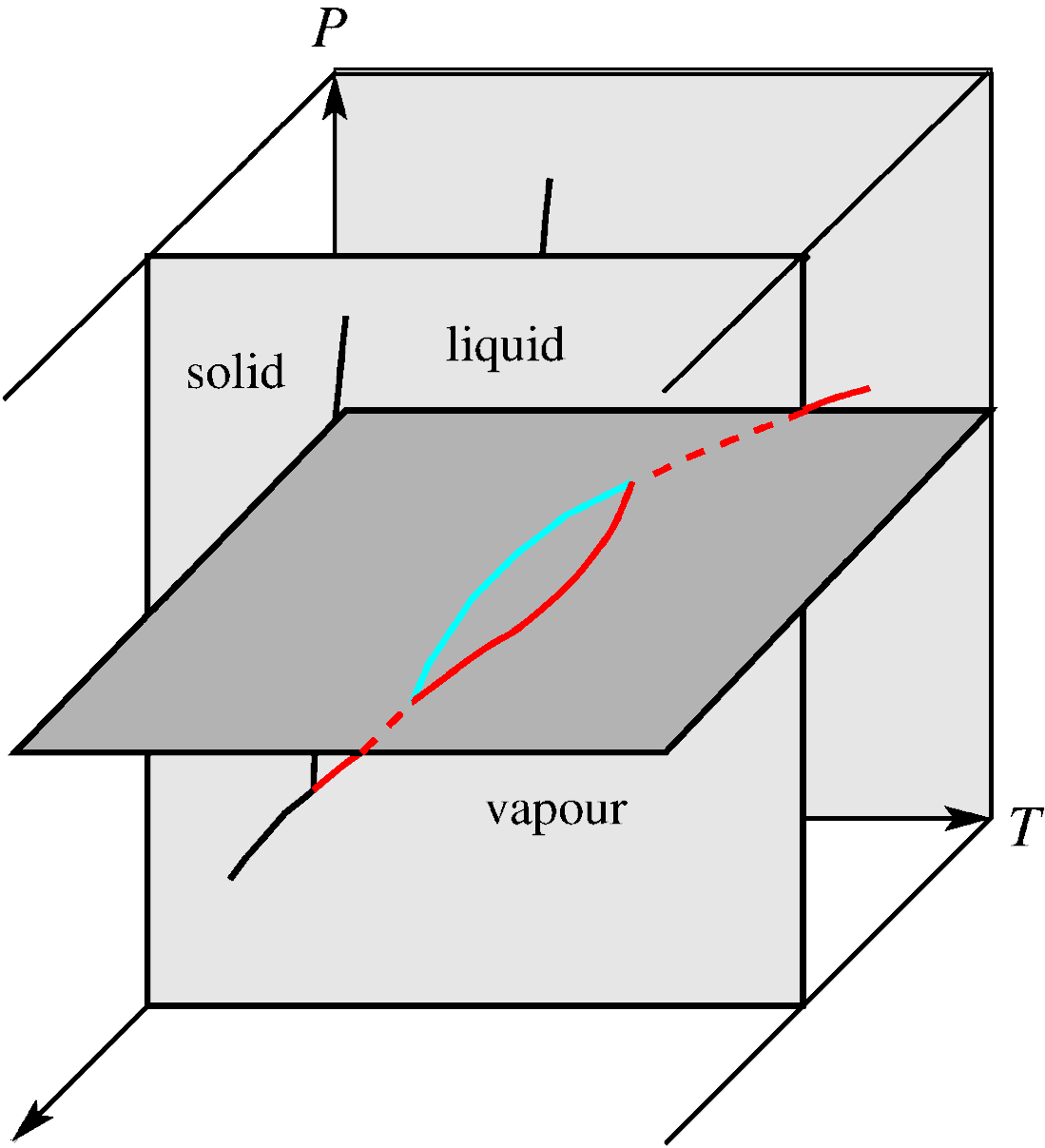 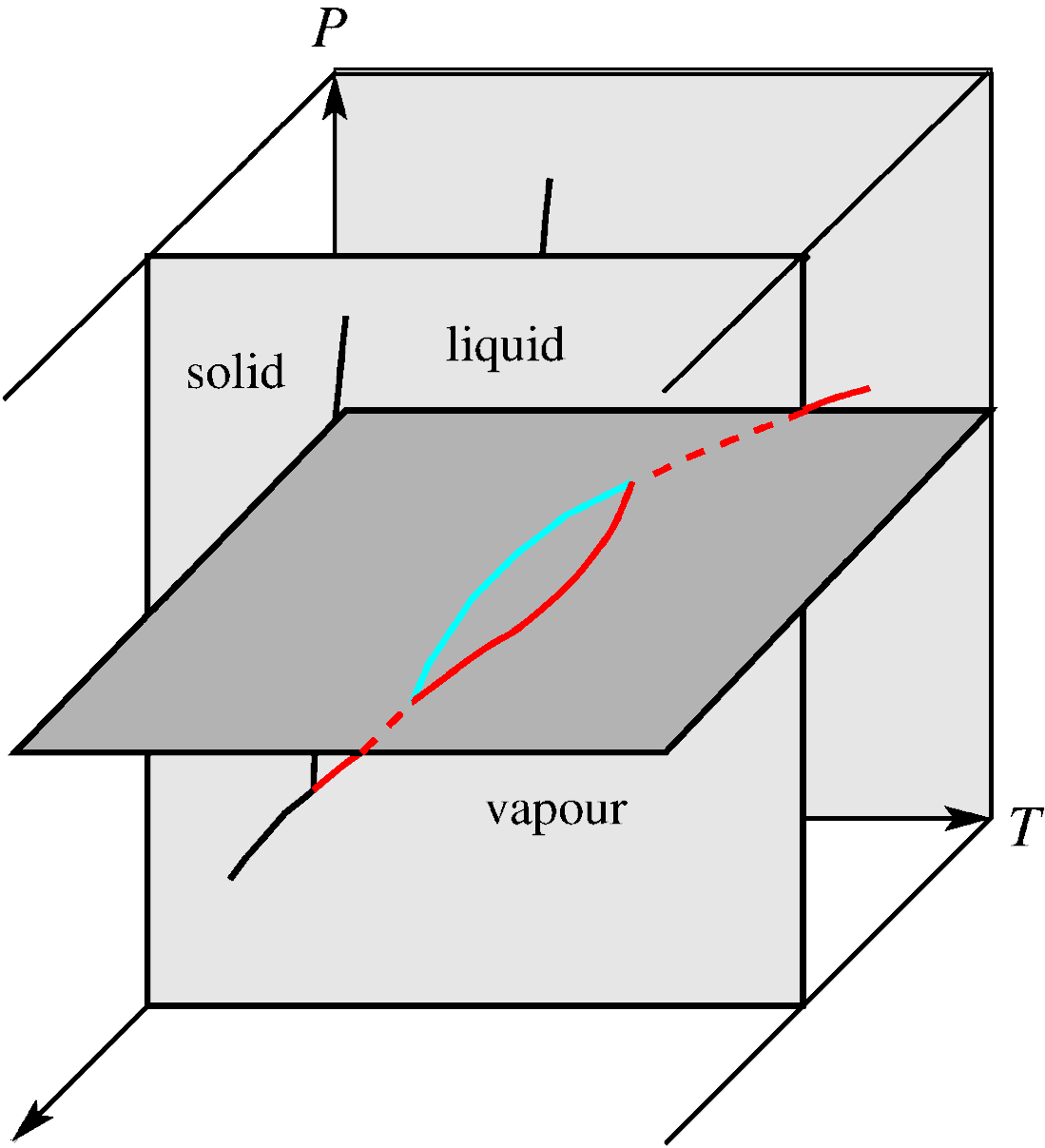 Fixed P
Comp. zB
Comp. zB
zB: either xB or yB
13
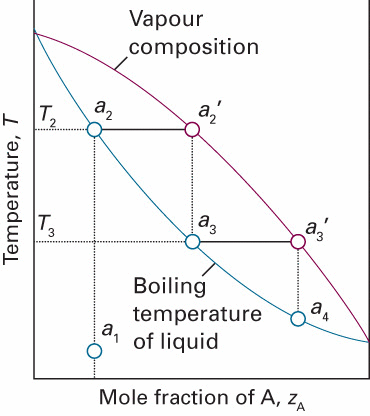 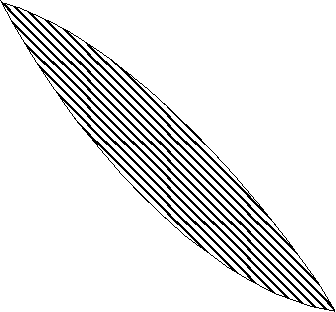 C = 2
Temperature-composition diagrams
Ideal solution
Fixed P
14
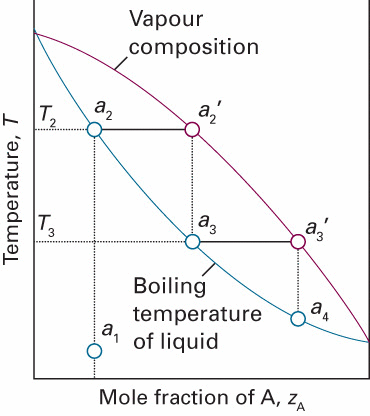 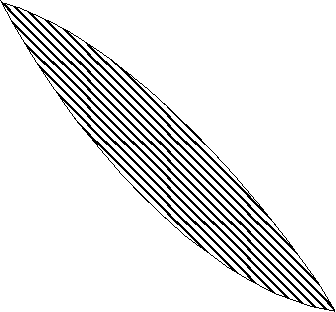 C = 2
Temperature-composition diagrams
Ideal solution
Fixed P
15
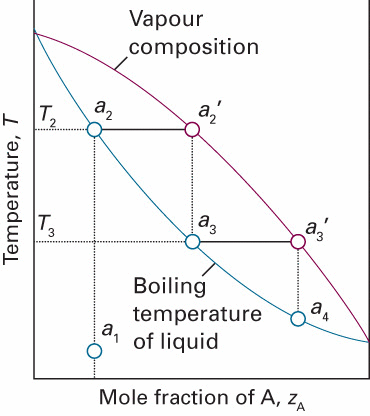 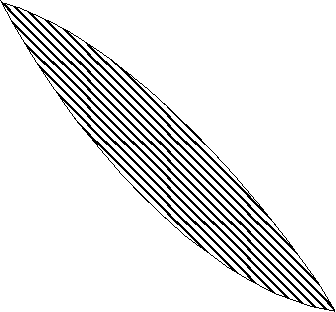 C = 2
Temperature-composition diagrams
Ideal solution
Fixed P
16
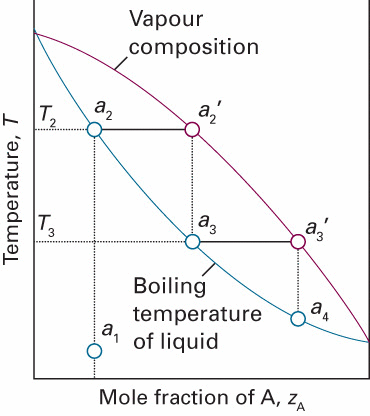 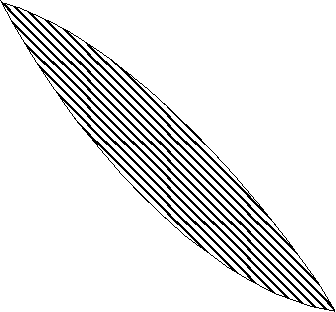 C = 2
Temperature-composition diagrams
Ideal solution
B: non volatile
Fixed P
17
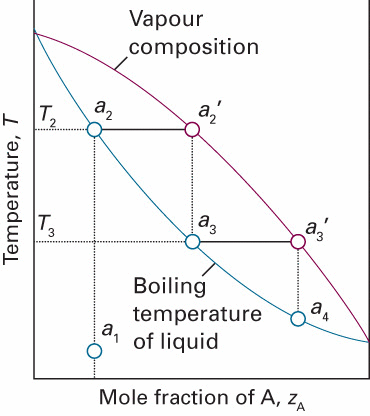 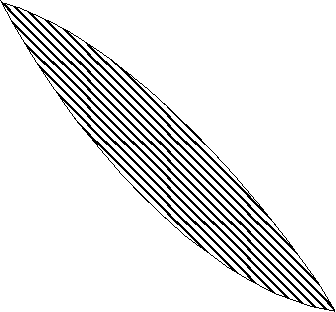 C = 2
Temperature-composition diagrams
Ideal solution
B: non volatile
This was a condition for
a simple expression for
boiling point elevation
Fixed P
(together with            )
(Ideal solution)
18
Solutions: Colligative properties
Lecture 5: Thermodynamics
(http://www.vsc.science.ru.nl/hugom/Thermo/Thermo.html)
pure solvent A
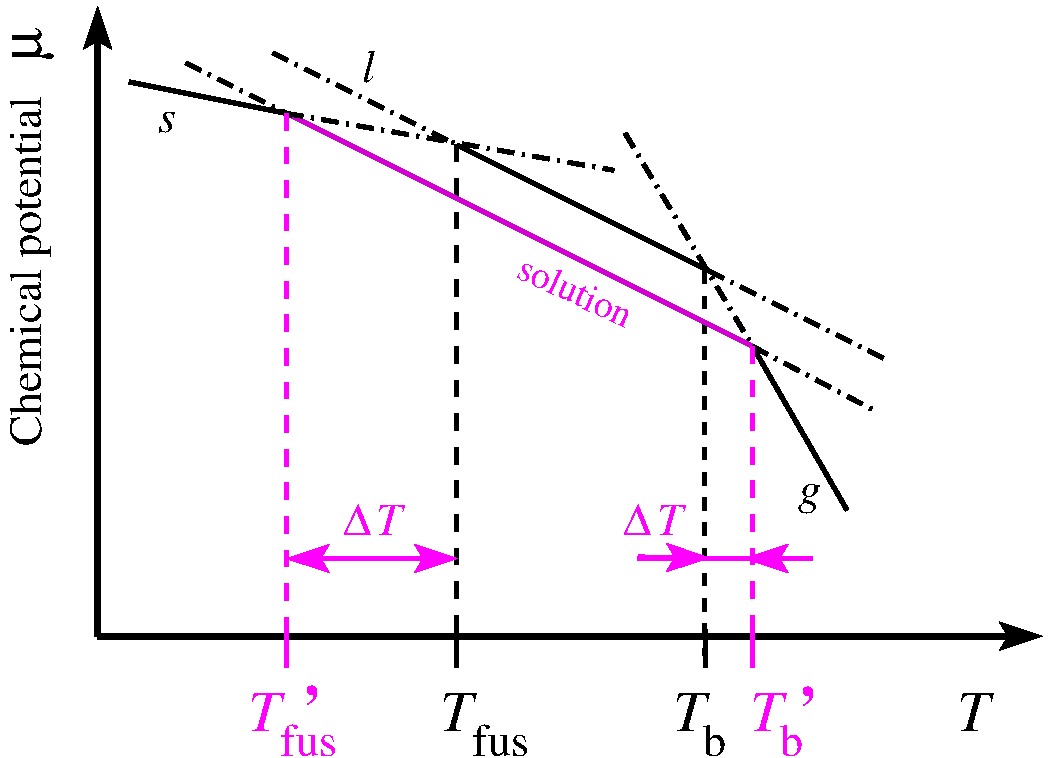 Freezing point depression
Fixed P
Boiling point elevation
19
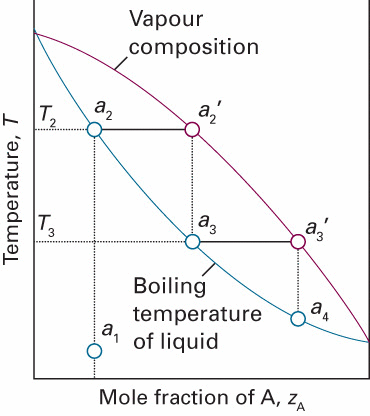 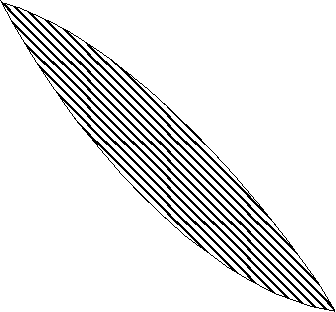 C = 2
T-x diagrams: Boiling point elevation
Ideal solution
B: non volatile
Fixed P
20
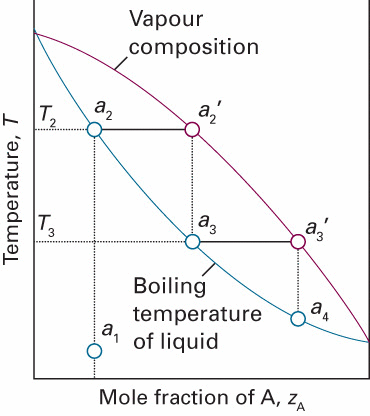 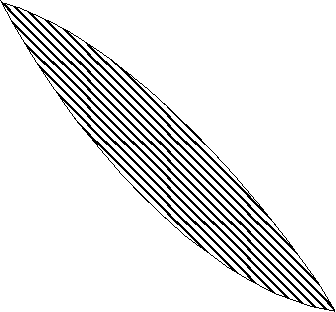 C = 2
T-x diagrams: Boiling point elevation
Ideal solution
B: non volatile
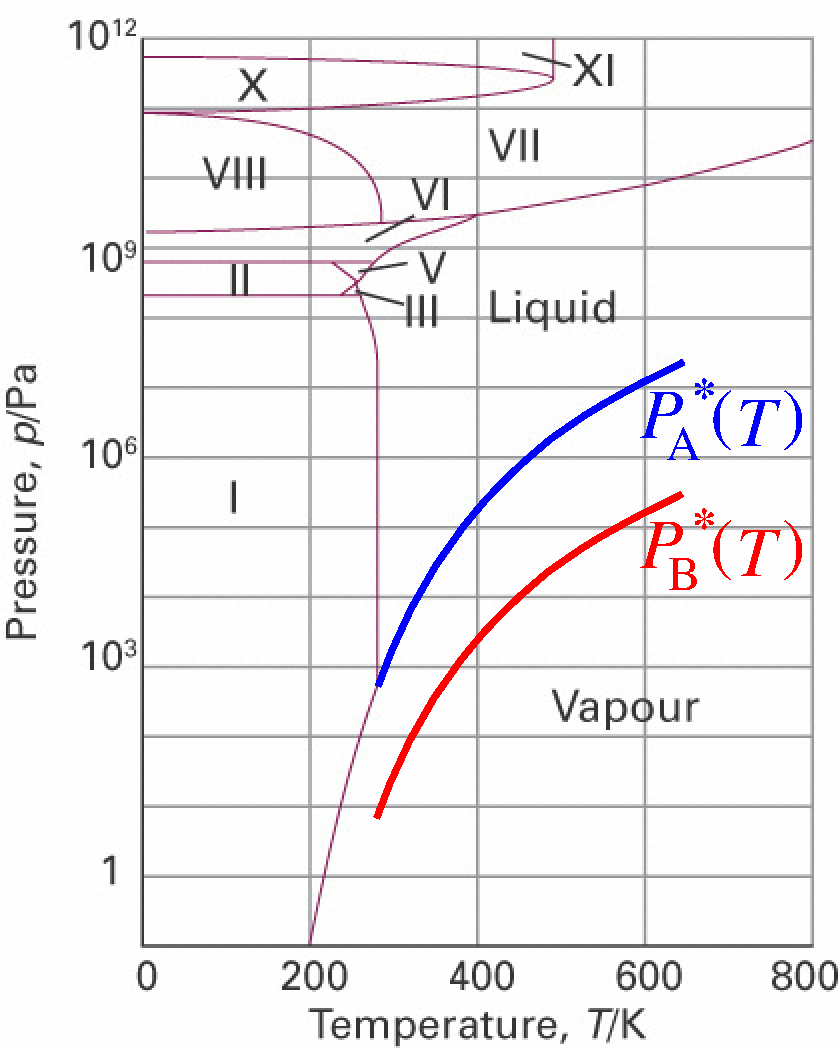 Fixed P
21
C = 2
T-x diagrams: Boiling point elevation
B: non volatile
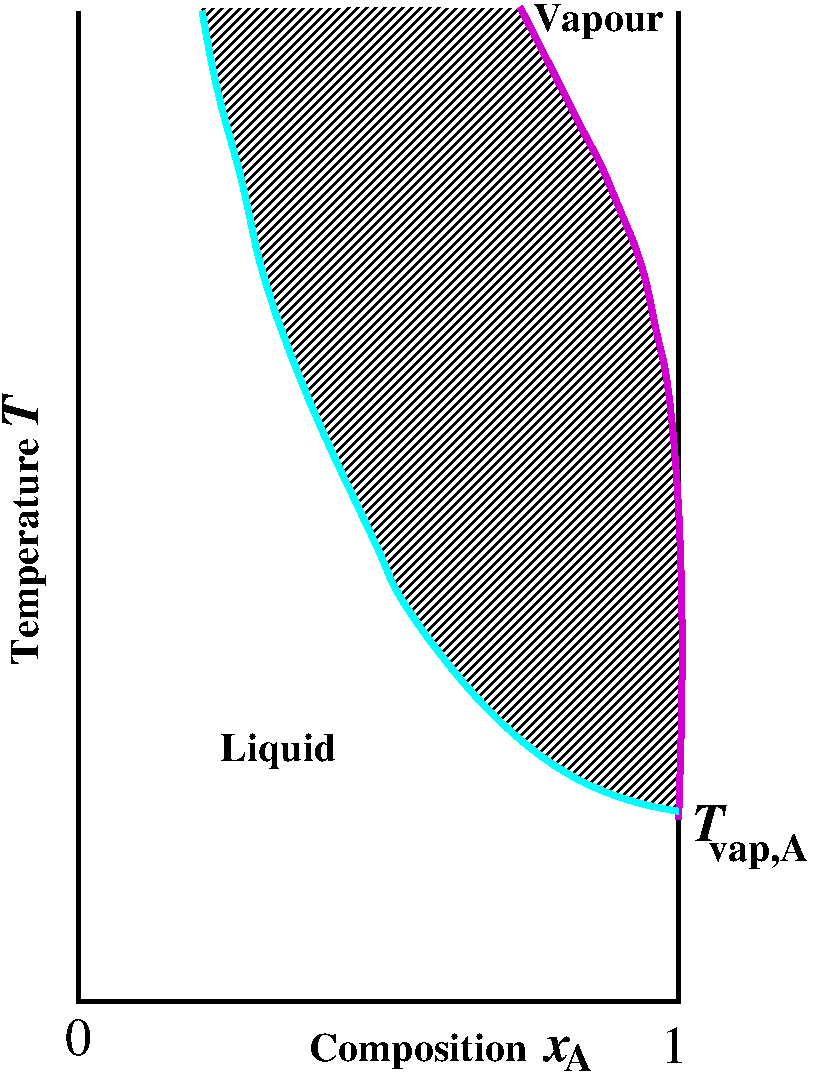 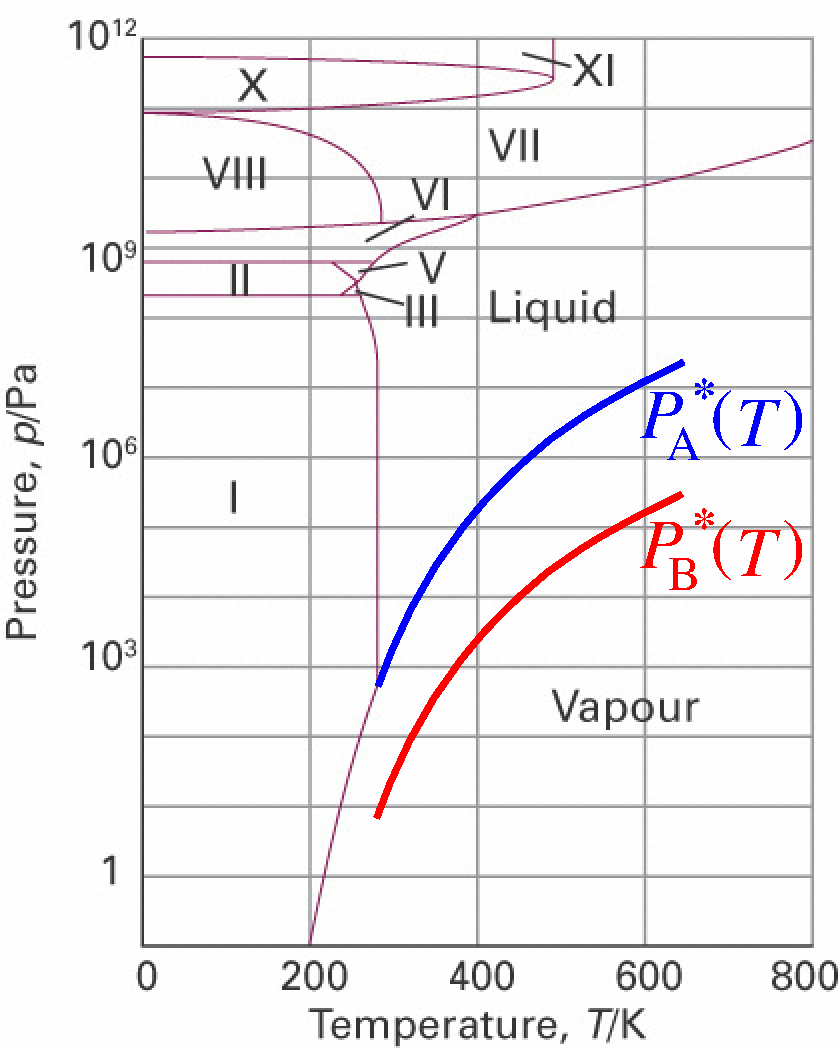 Fixed P
22
C = 2
T-x diagrams: Boiling point elevation
B: non volatile
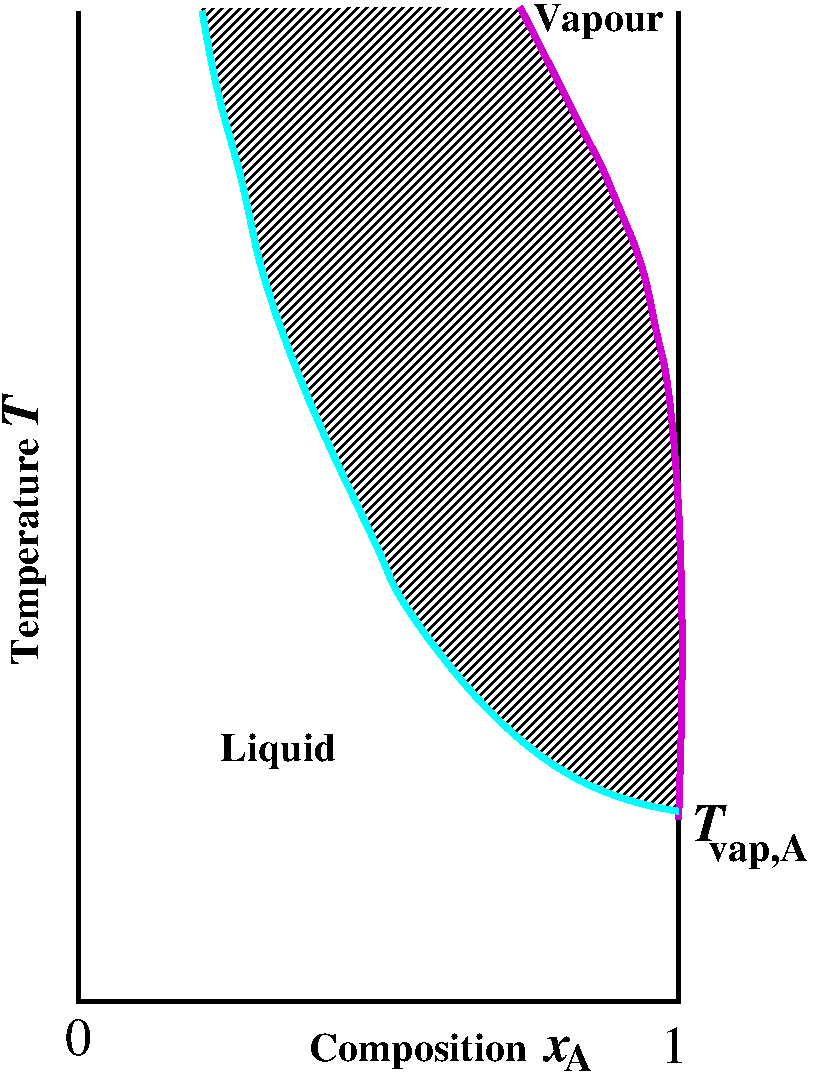 Fixed P
23
C = 2
T-x diagrams: Boiling point elevation
B: non volatile
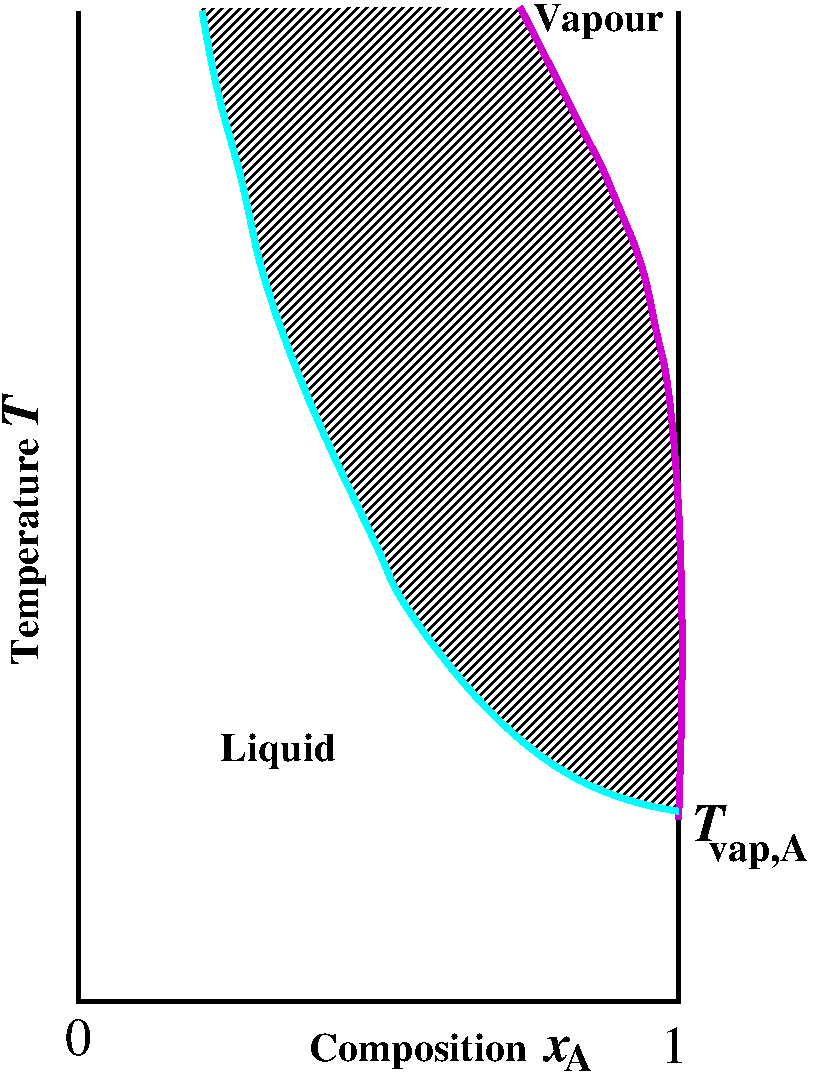 (A+B)l  +  Ag
Fixed P
24
C = 2
T-x diagrams: Boiling point elevation
B: non volatile
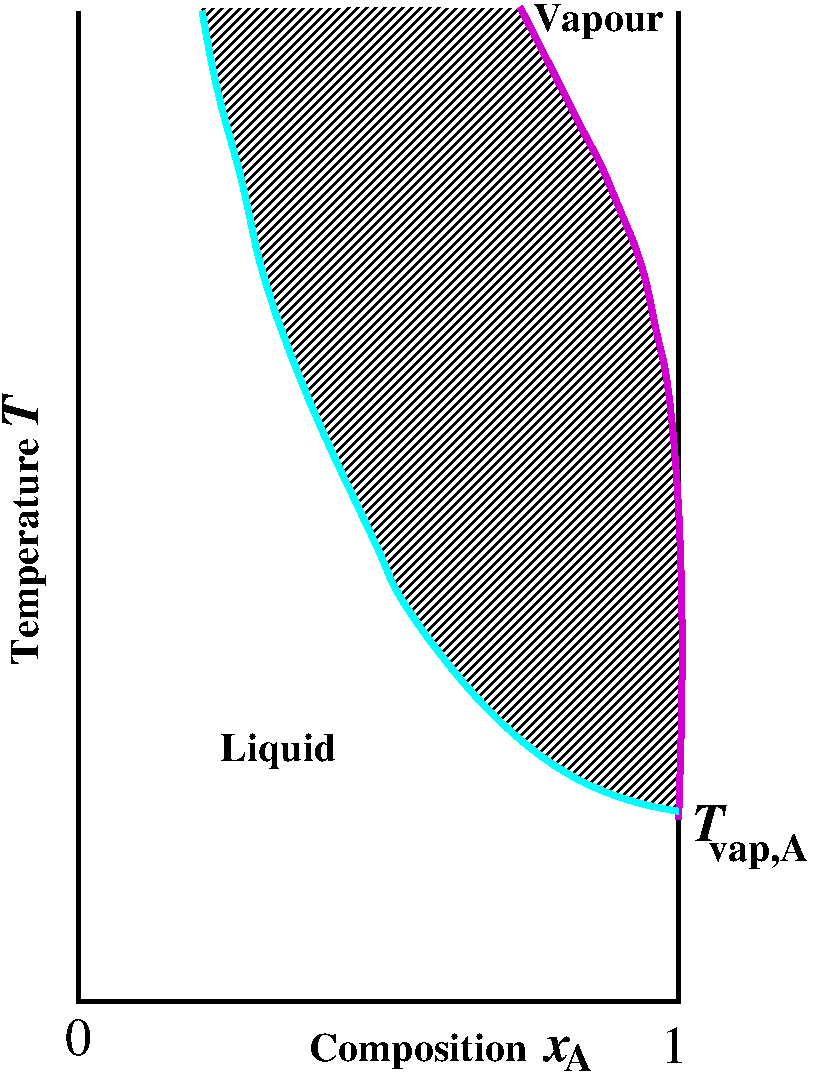 (A+B)l  +  Ag
Boiling point elevation
Fixed P
25
C = 2
T-x diagrams: Colligative properties
Similar colligative properties (ideal solutions and xB<<1):
Boiling point elevation
Freezing point depression
Exercise 18
Osmosis
Solubility
Exercise 19
A is the solvent and B is the solute
26
C = 2
Liquid-liquid separation (oiling out)
Extreme case of non-ideality
27
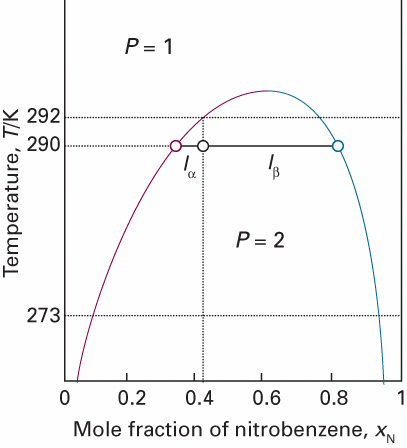 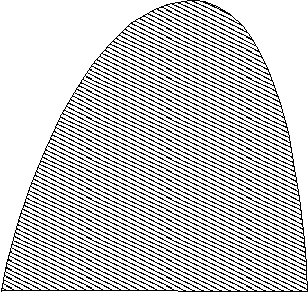 C = 2
Liquid-liquid separation (oiling out)
(Exercise 17)
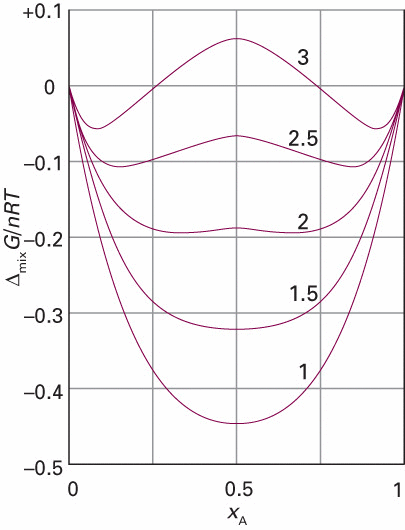 Partial miscibility
of liquids
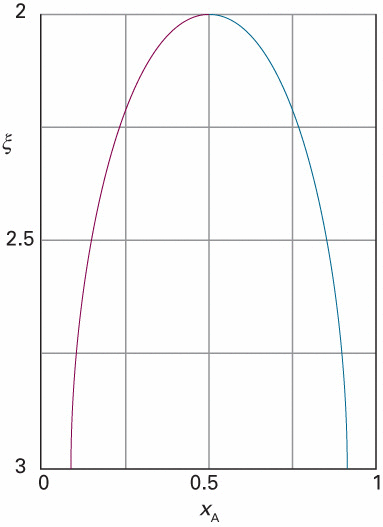 Nitrobenzene/hexane
Lever rule
28
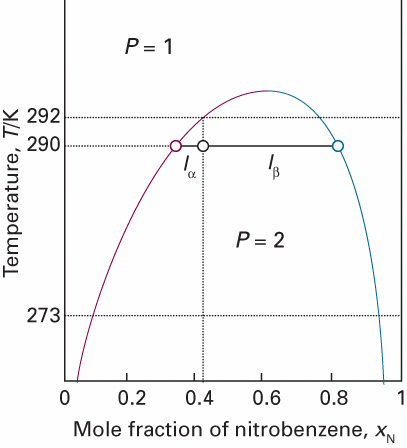 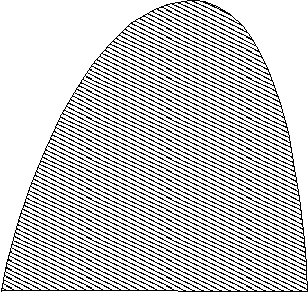 C = 2
Liquid-liquid separation (oiling out)
Upper Critical (Solution) Temperature
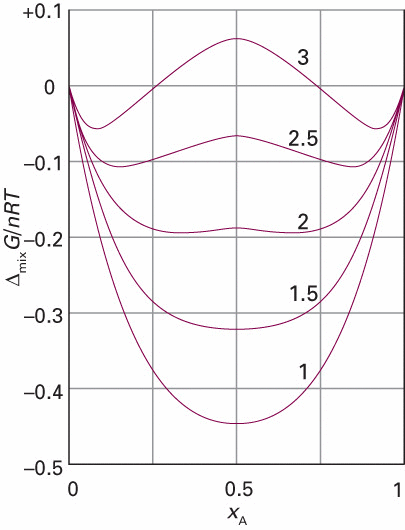 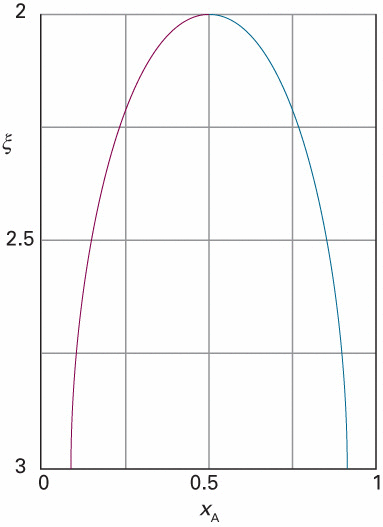 Nitrobenzene/hexane
Lever rule
29
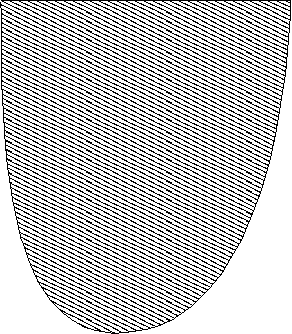 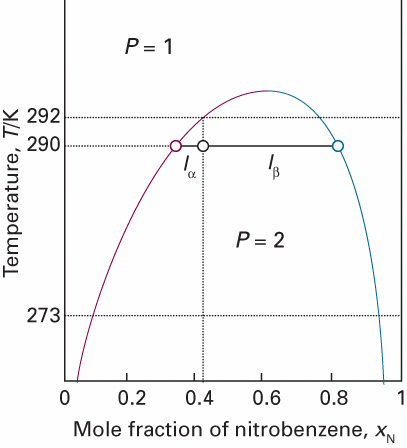 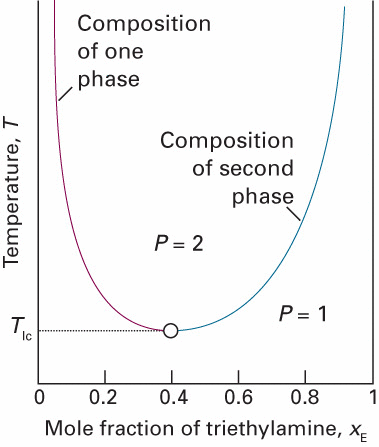 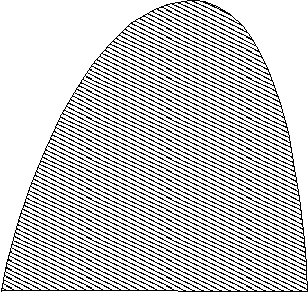 C = 2
Liquid-liquid separation (oiling out)
Upper Critical (Solution) Temperature
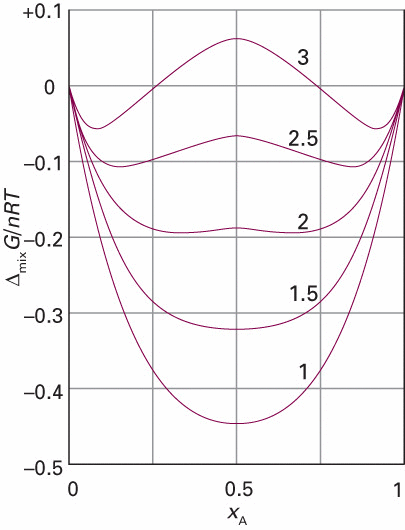 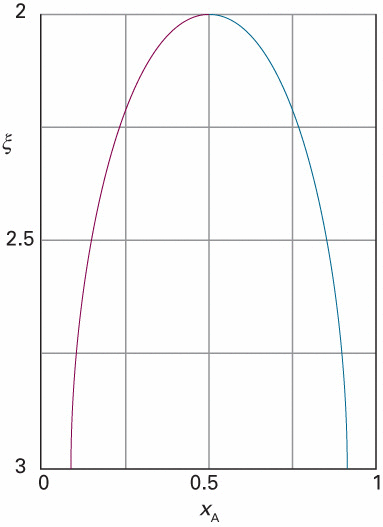 Nitrobenzene/hexane
H2O / triethylamine
Lower Critical (Solution) Temperature
Lever rule
30
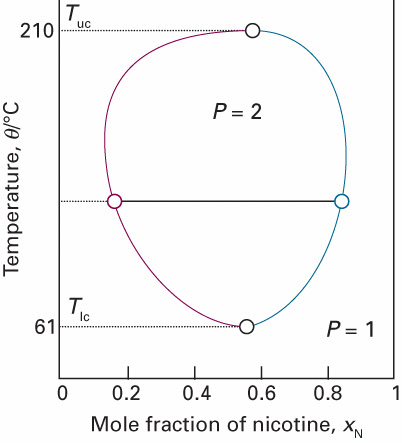 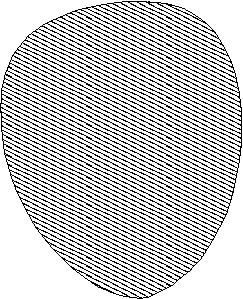 C = 2
Liquid-liquid separation (oiling out)
Upper Critical (Solution) Temperature
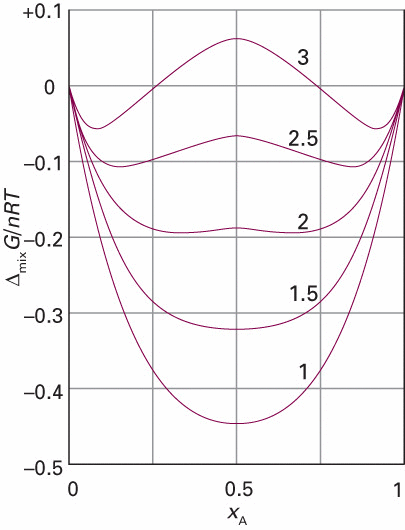 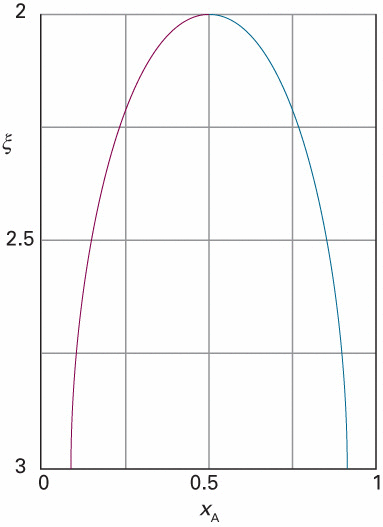 H2O / nicotine
Lower Critical (Solution) Temperature
Lever rule
31
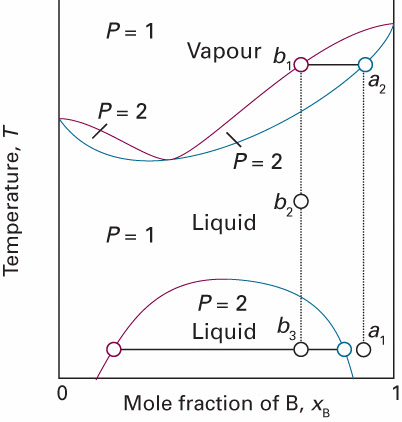 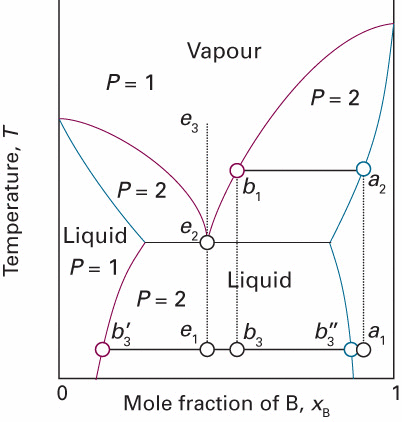 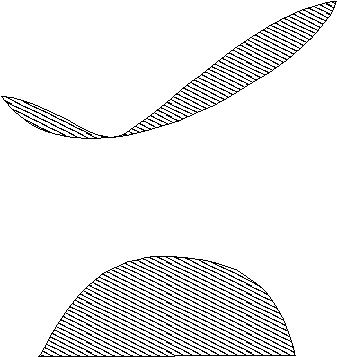 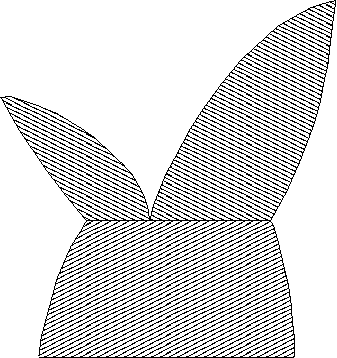 C = 2
L-L separation in liquid-gas phase diagram
Lever rule
32
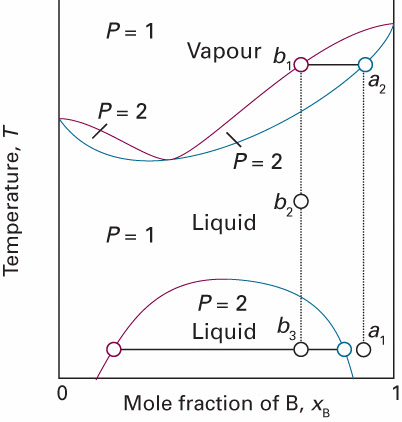 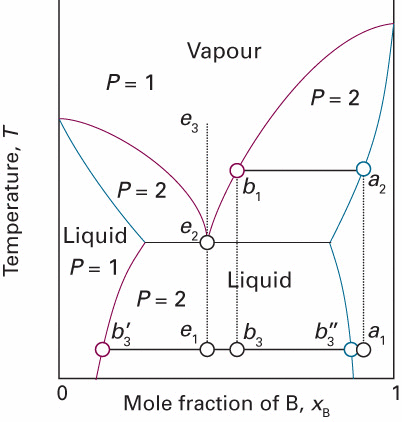 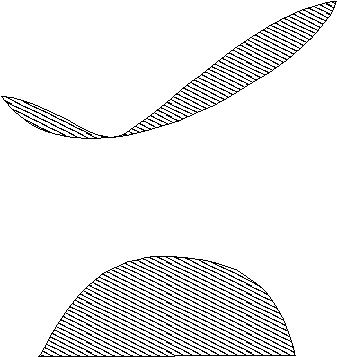 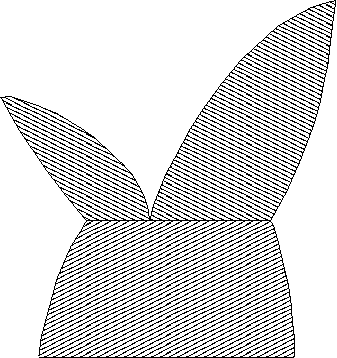 C = 2
L-L separation in liquid-gas phase diagram
P = 3
F’ = C – P + 1
Lever rule
33
C = 2
Solid-liquid phase diagram
34
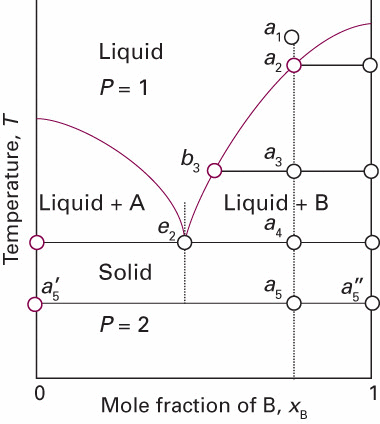 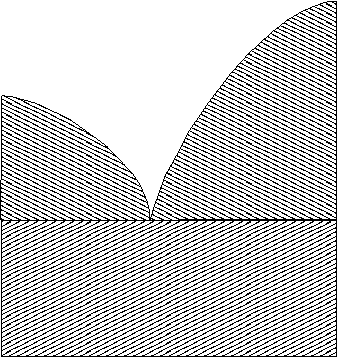 C = 2
Solid-liquid phase diagram
Eutectic: A(s) and B(s) not miscible
Te(utectic)
Completely  immiscible solids
Lever rule
35
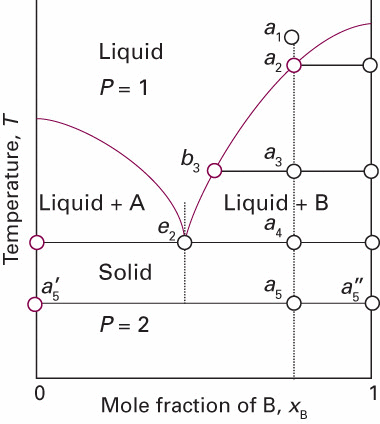 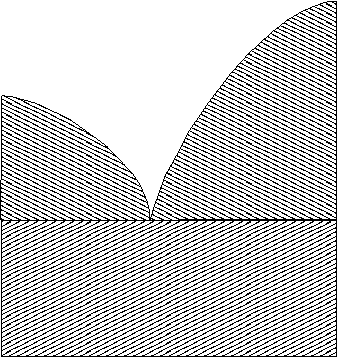 C = 2
Solid-liquid phase diagram
Eutectic: A(s) and B(s) not miscible
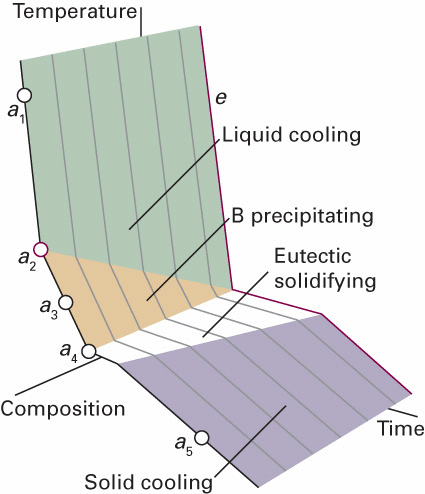 Te(utectic)
P = 3
Exercise 18
Lever rule
36
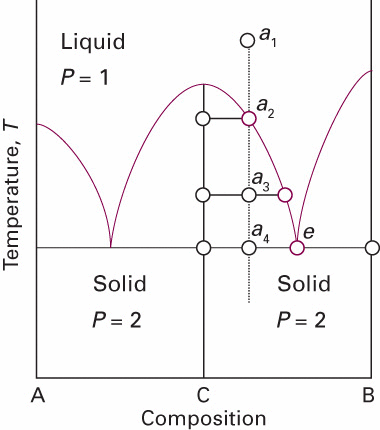 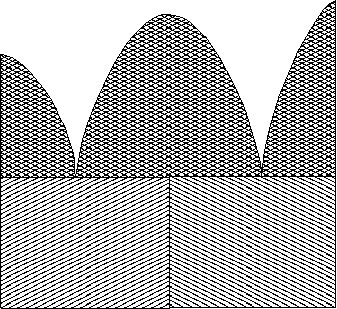 C = 2
Solid-liquid phase diagram
Compound 
C = AB
Lever rule
Three solid compounds: A, B and C = AB
37
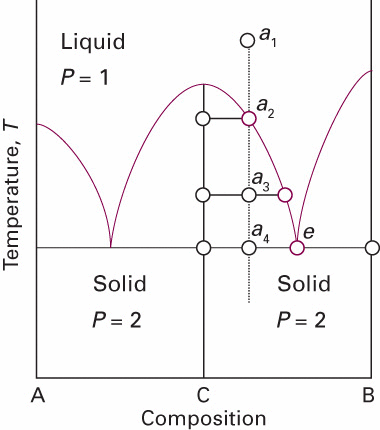 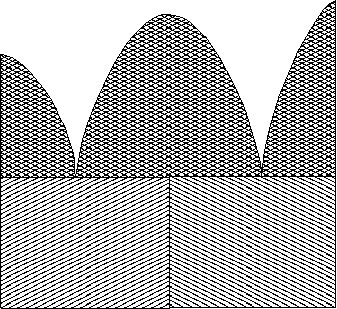 C = 2
Solid-liquid phase diagram
Compound 
C = AB
Te(utectic)
P = 5
F = -2
Lever rule
Three solid compounds: A, B and C = AB
38
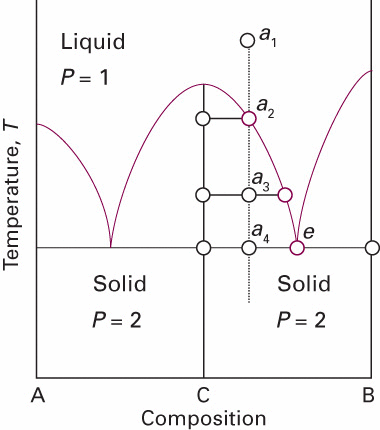 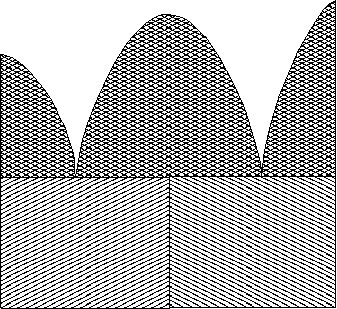 C = 2
Solid-liquid phase diagram
Compound 
C = AB
Te(utectic)
P = 5
F = -2
Lever rule
Three solid compounds: A, B and C = AB
39
C = 2
Solid-liquid phase diagram
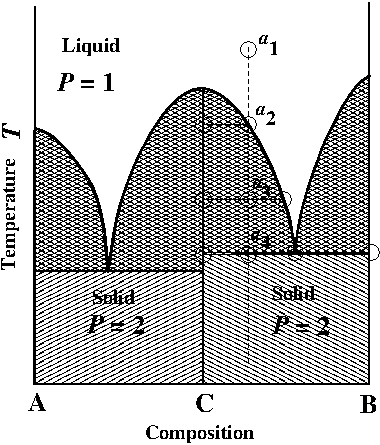 Compound 
C = AB
Lever rule
Three solid compounds: A, B and C = AB
40
C = 2
Solid-liquid phase diagram
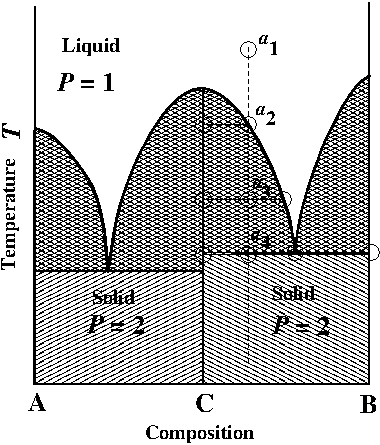 Exercise 20
Compound 
C = AB
Te(CB)
Te(AC)
P = 3
P = 3
Lever rule
Three solid compounds: A, B and C = AB
41
C = 2
Solid-liquid phase diagram
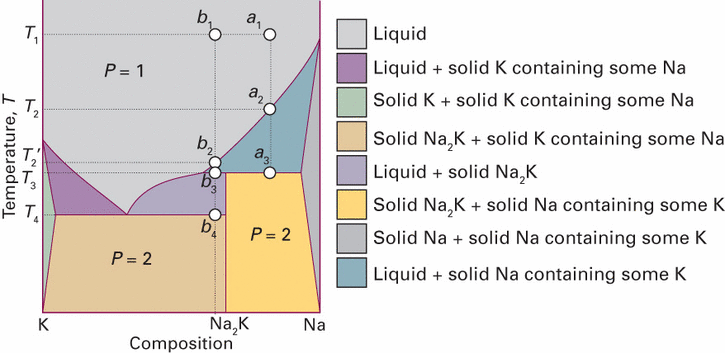 Lever rule
42
C = 2
Solid-liquid phase diagram
peritectic
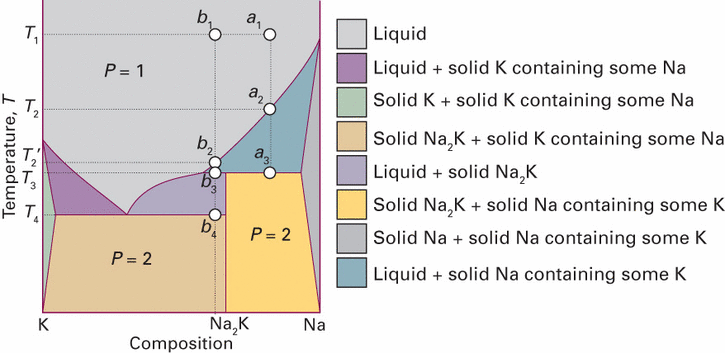 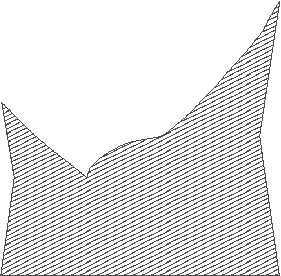 Incongruent melting
Lever rule
Solid solutions
43
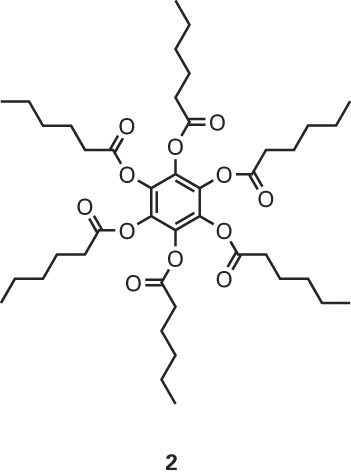 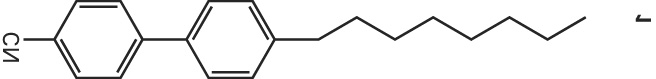 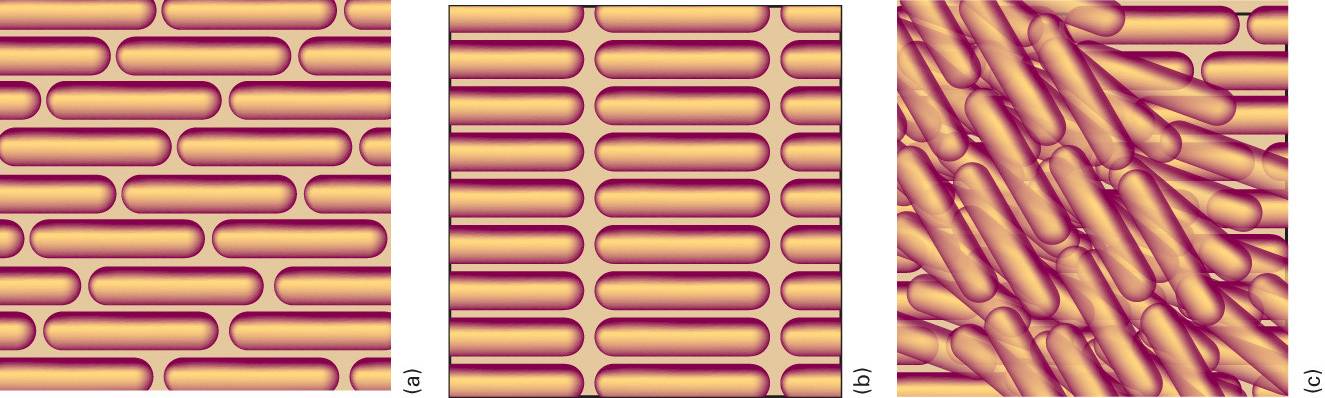 C = 1
Condensed matter phase diagrams
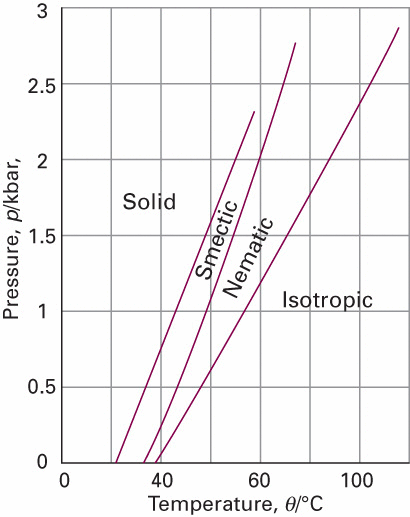 Liquid crystals
(mesophase)
smectic
cholesteric
nematic
44
C = 2
Condensed matter phase diagrams
Liquid crystals
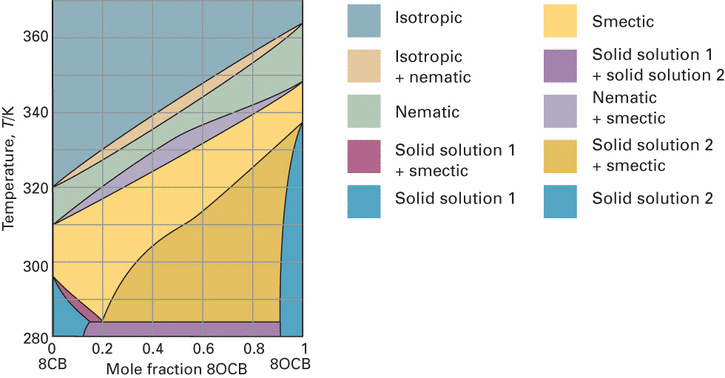 45
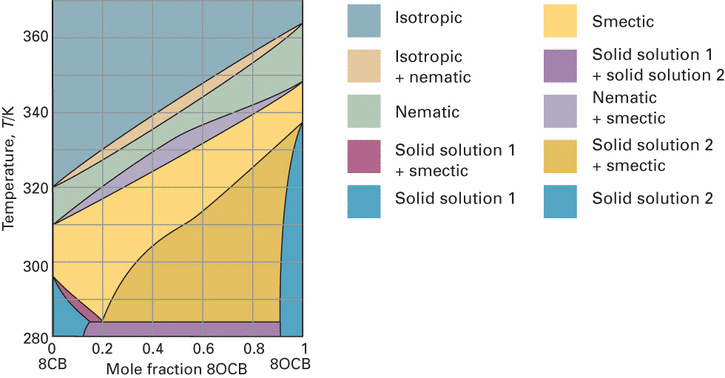 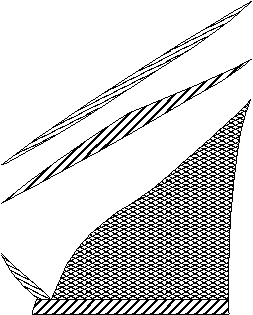 C = 2
Condensed matter phase diagrams
Liquid crystals
46
Ternary phase diagrams
47
C = 2
Binary phase diagrams
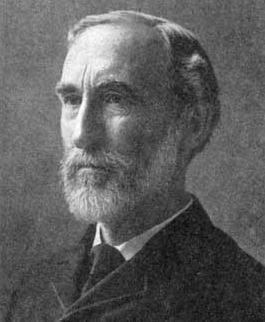 Pressure
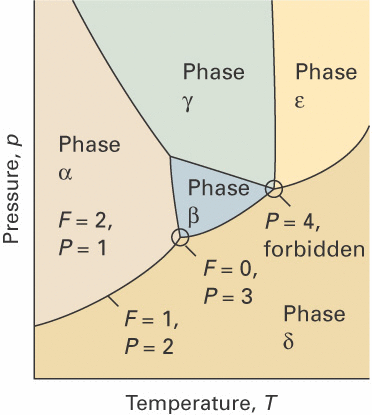 Gibbs phase rule
F = 3
F = 0
F = 1
Temp.
F = 2
Comp. xA
48
C = 3
Ternary phase diagrams
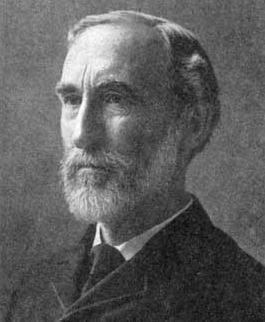 Pressure
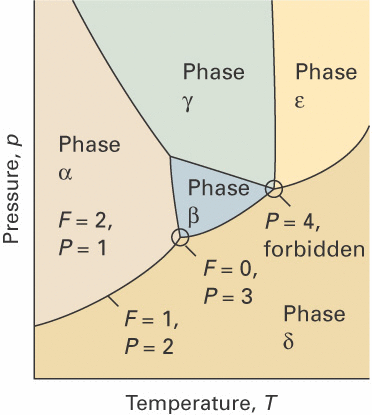 Gibbs phase rule
F = 3
F = 0
F = 1
Temp.
F = 2
Comp. xA
49
C = 3
Ternary phase diagrams
F = 3 – P + 2
F” = 3 – P
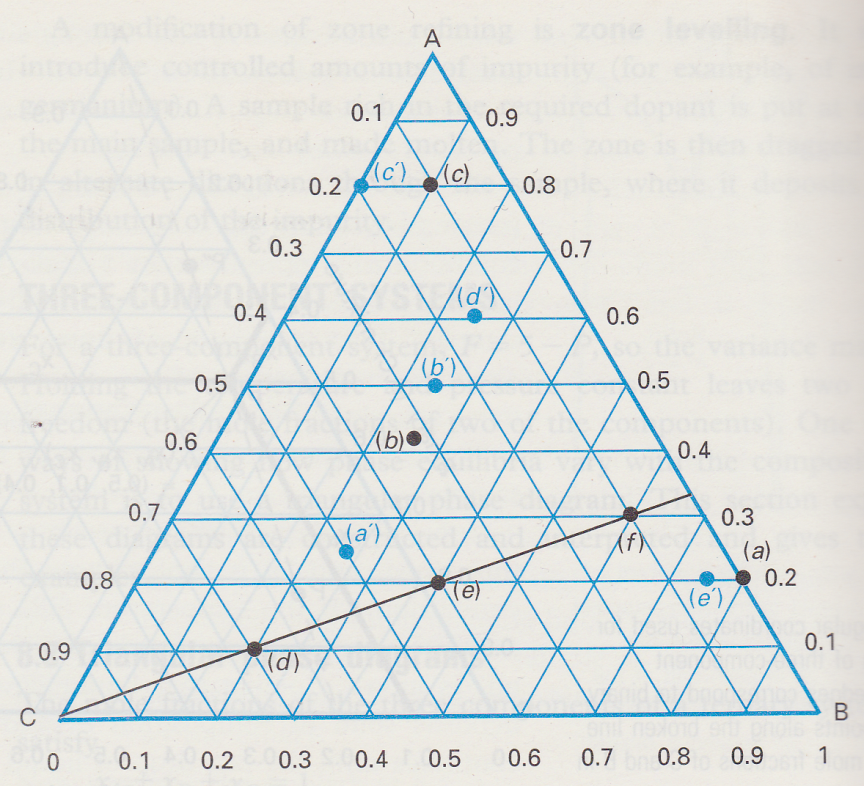 P,T
F” = 2 – P
F” = 1 – P
C = 2
C = 1
50
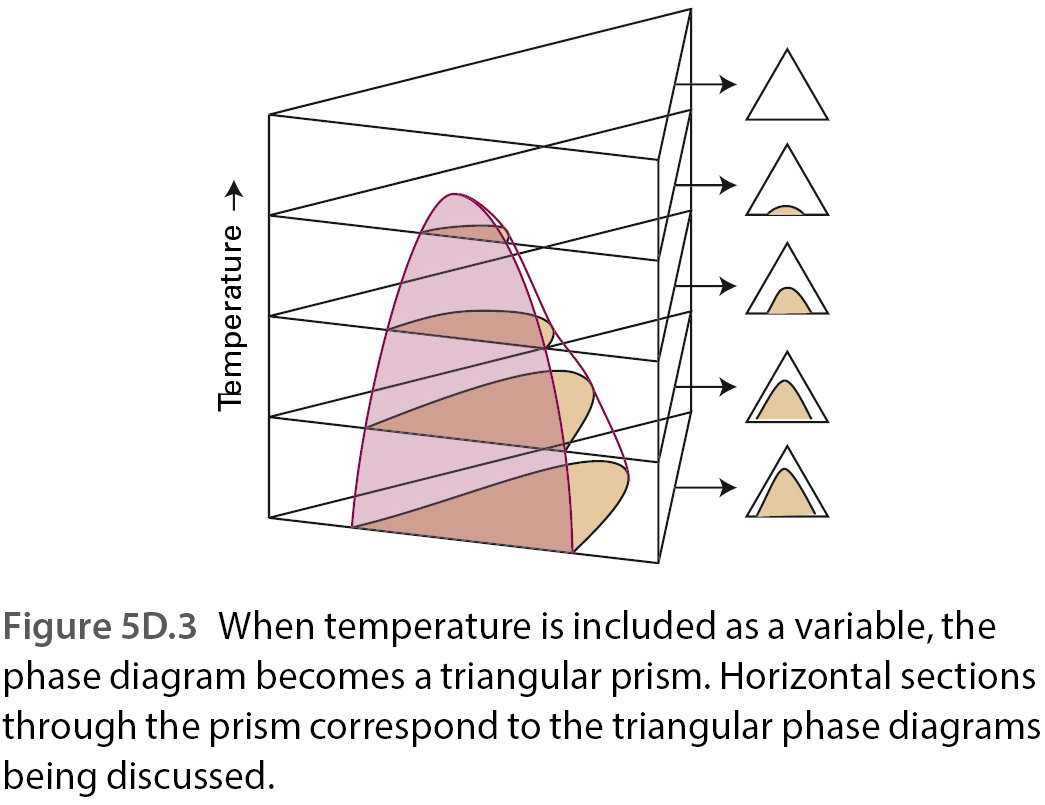 C = 3
Ternary phase diagrams
F = 3 – P + 2
F” = 3 – P
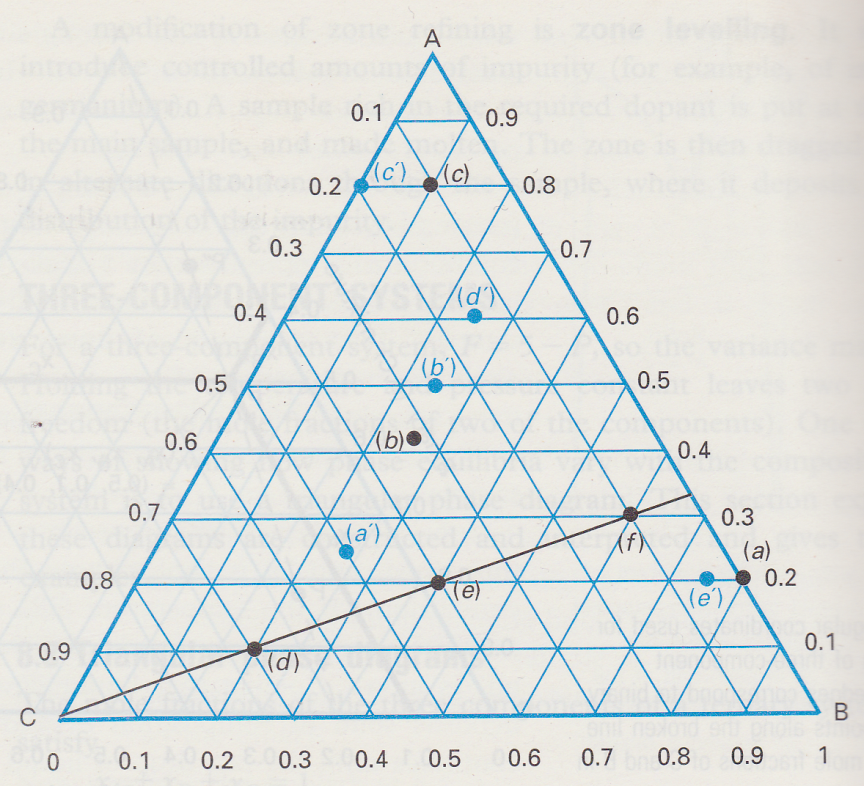 P,T’
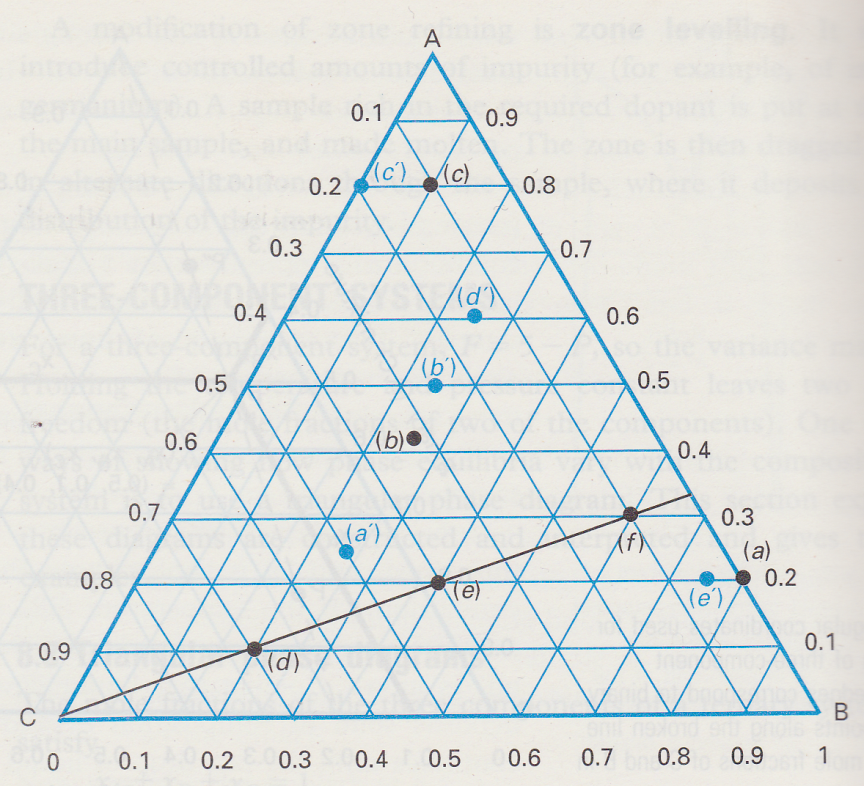 P,T
P,T
51
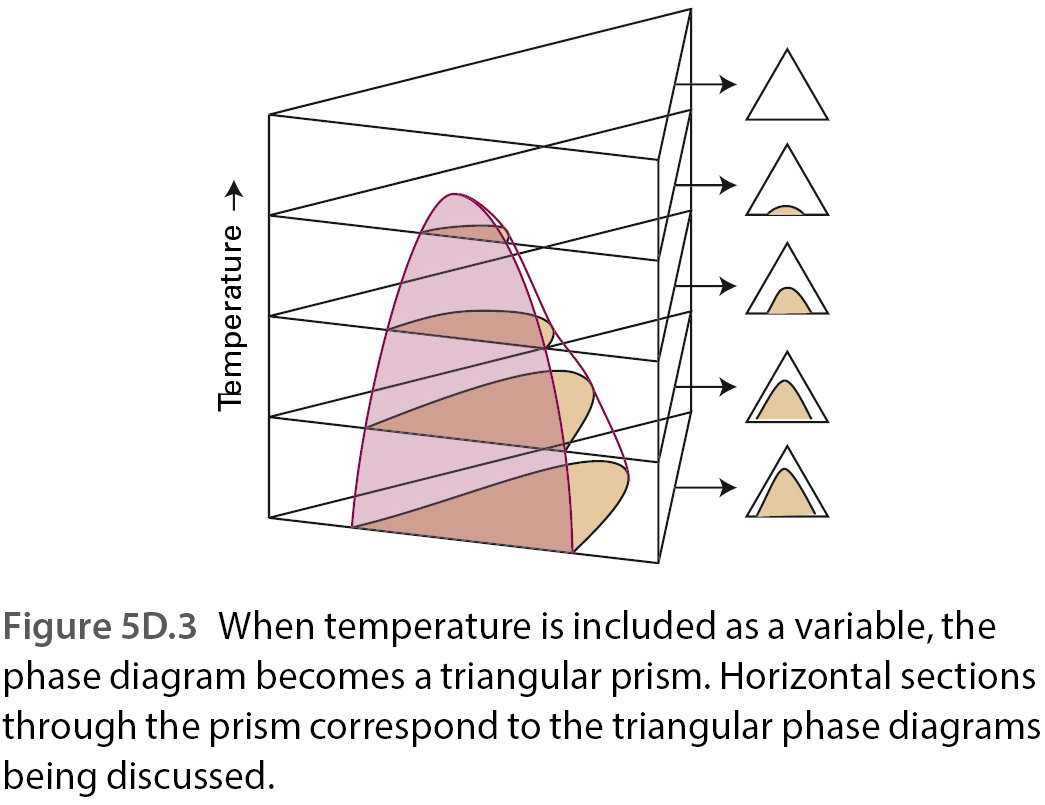 C = 3
Ternary phase diagrams
F = 3 – P + 2
F” = 3 – P
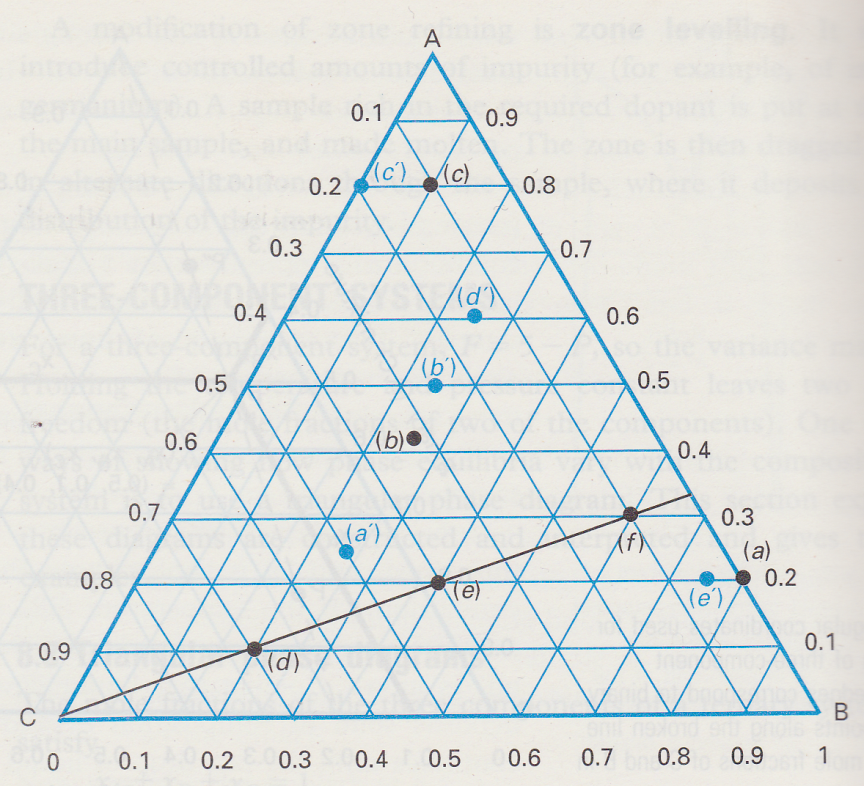 P,T’
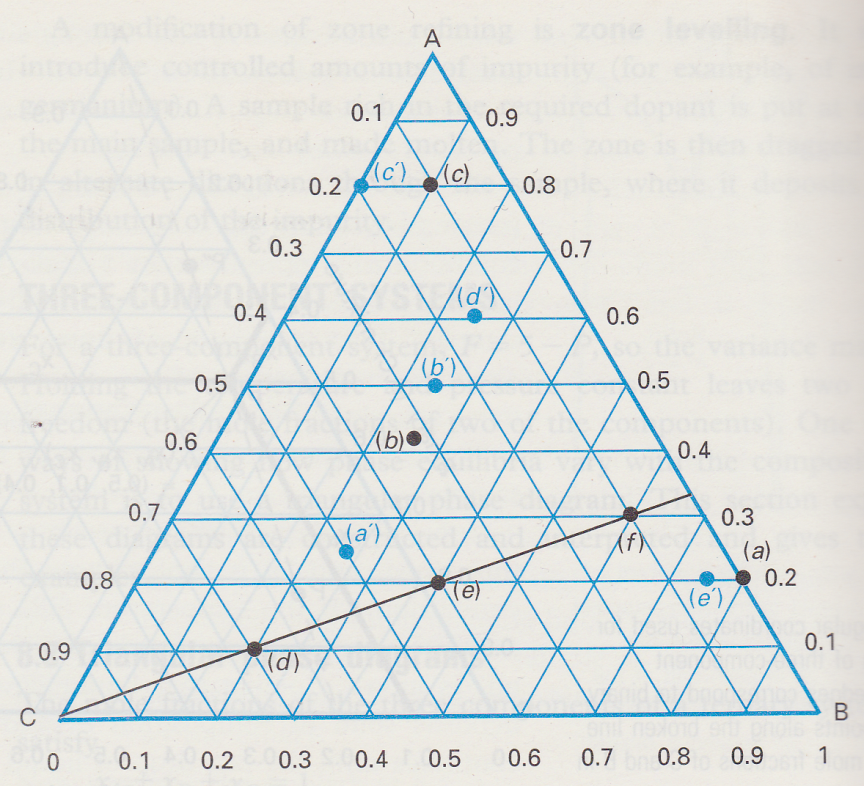 P,T
P,T
Exercise 21
52
Plait point
Tie line
C = 3
Ternary phase diagrams
F” = 3 – P
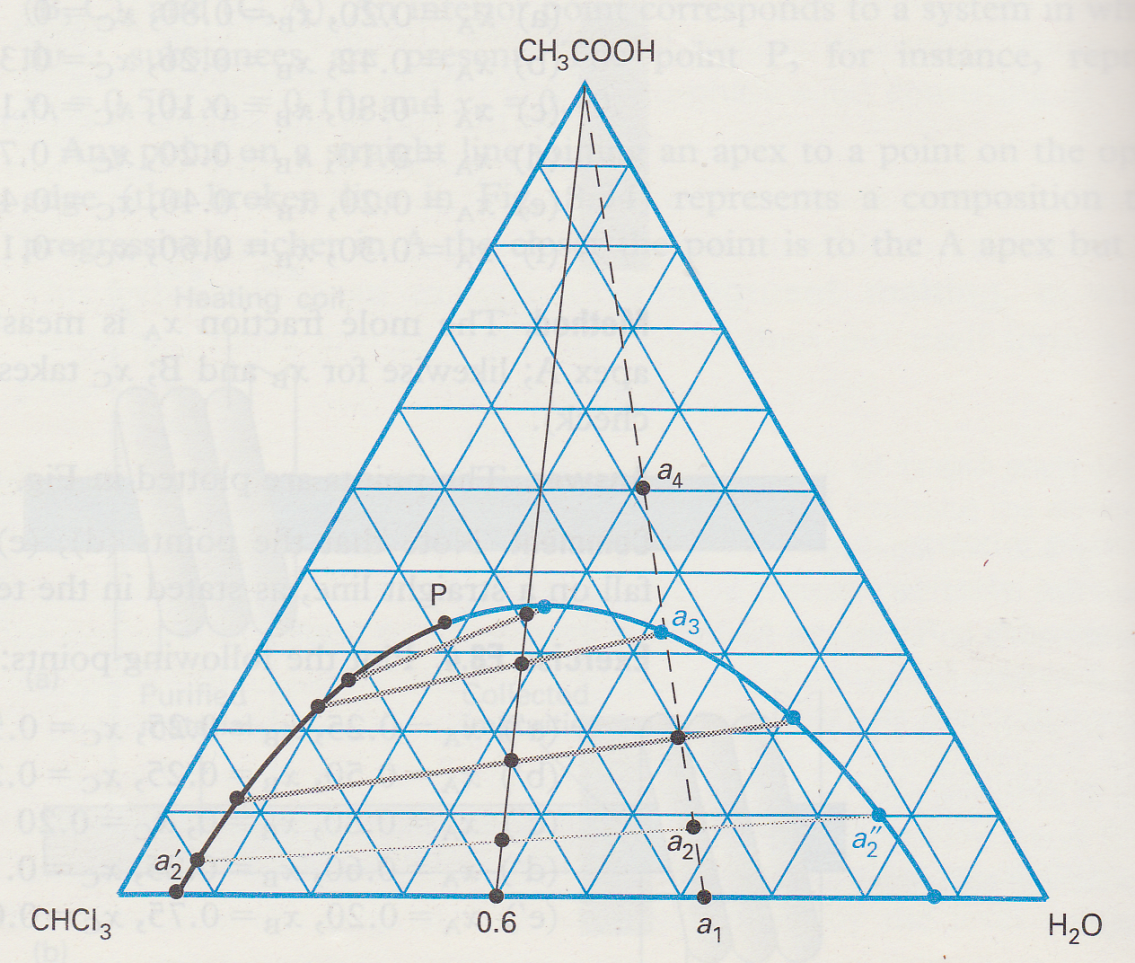 P,T
l-l separation
P = 1
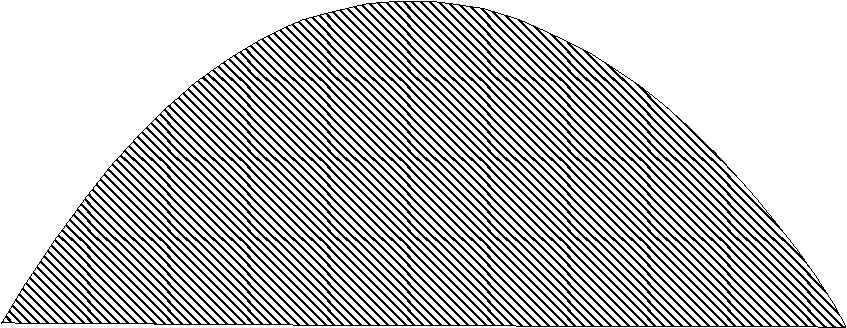 P = 2
(CHCl3, CH3COOH, H2O)
53
Tie line
C = 3
Ternary phase diagrams
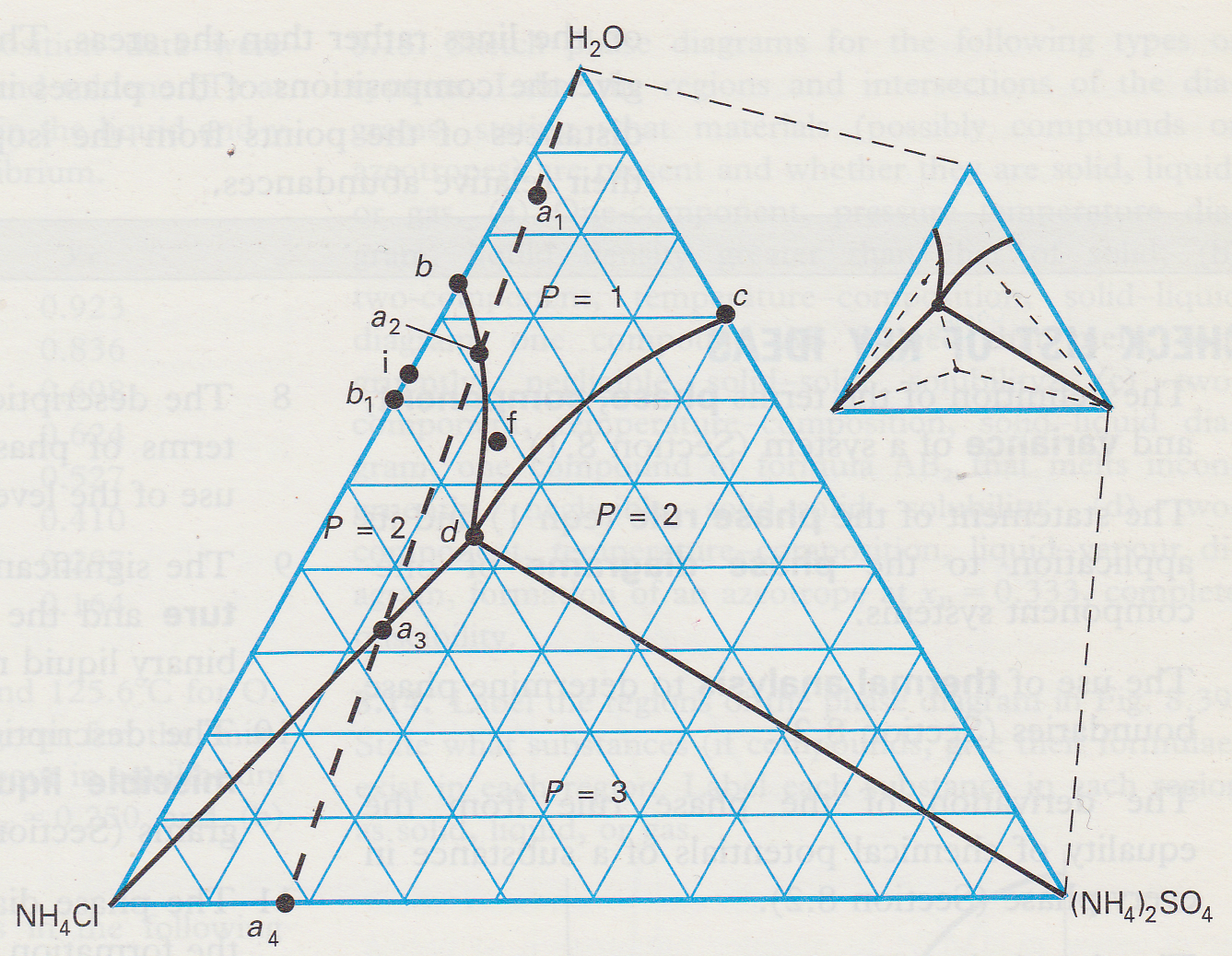 P,T
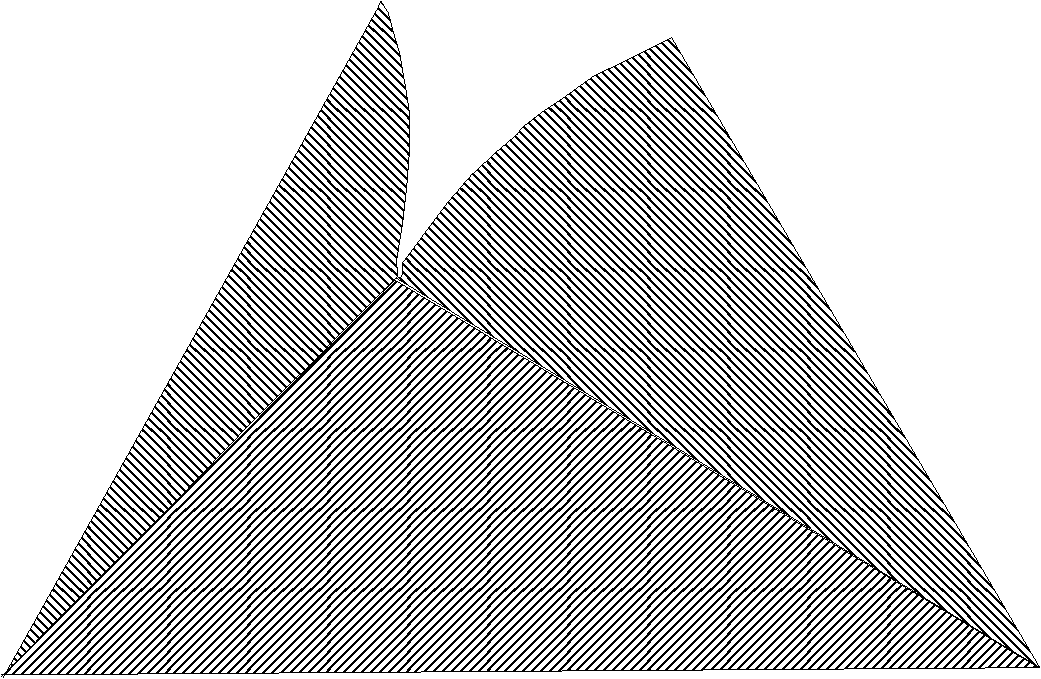 ((NH4)2SO4, NH4Cl, H2O)
54
55